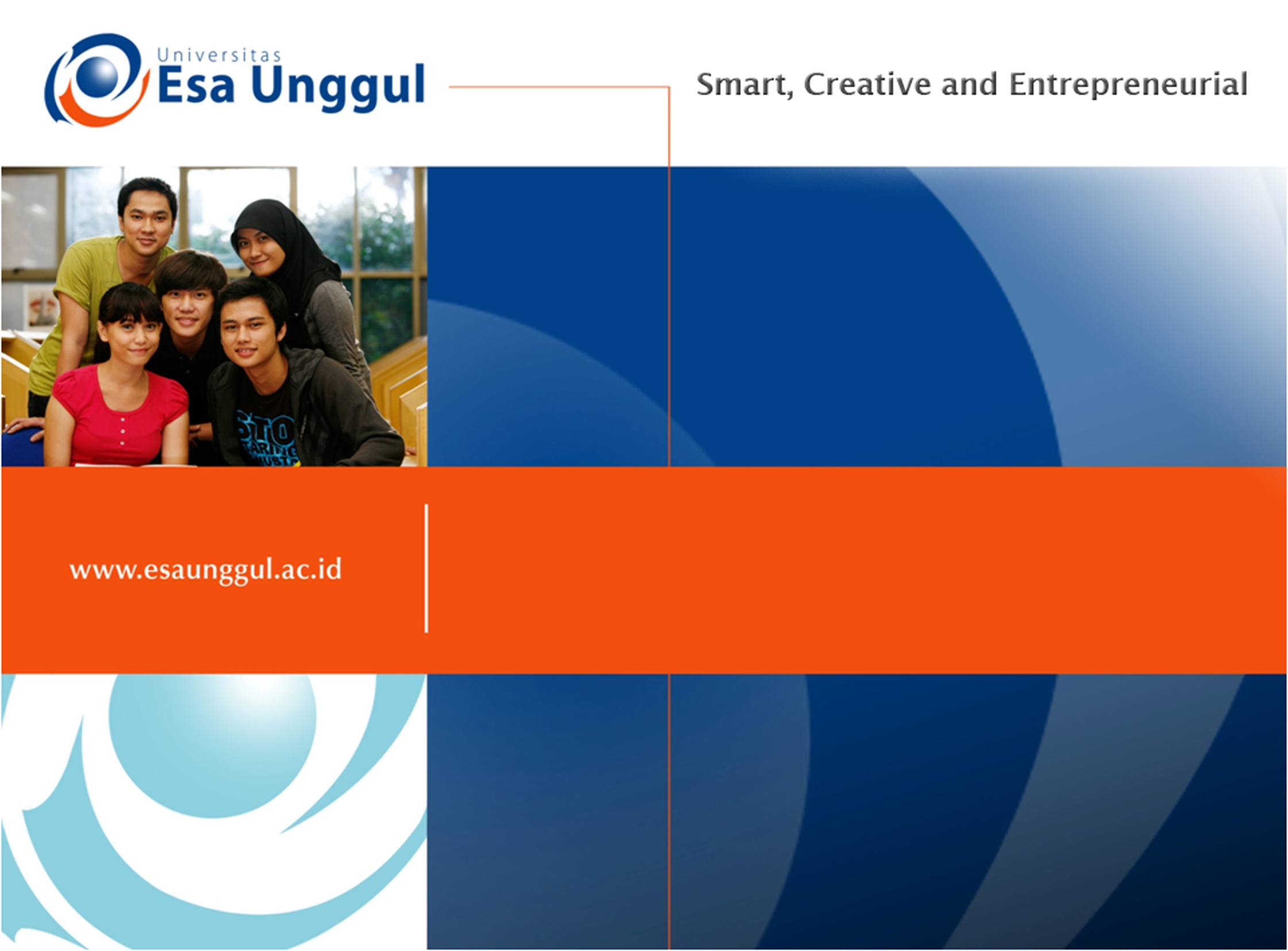 INTRODUCTION TO LINGUISTICS
SESSION 3
RIKA MUTIARA, S.Pd., M.Hum.
PENDIDIKAN BAHASA INGGRIS, FKIP
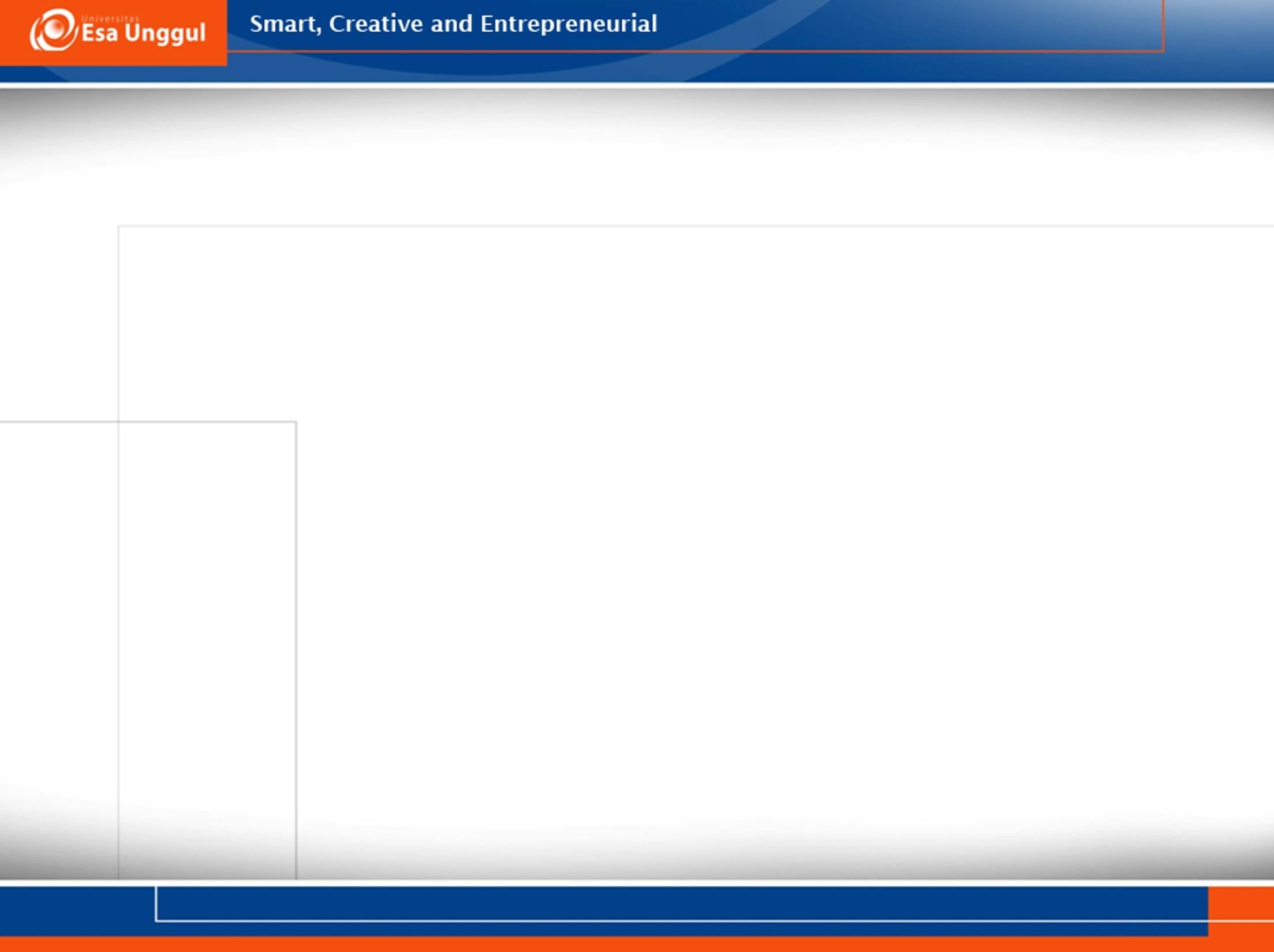 What is syntax?
Syntax is a subfield of microlinguistics that concerns on phrase and clause structures. 
Syntax discuses
Word order
Agreement 
What modifies what
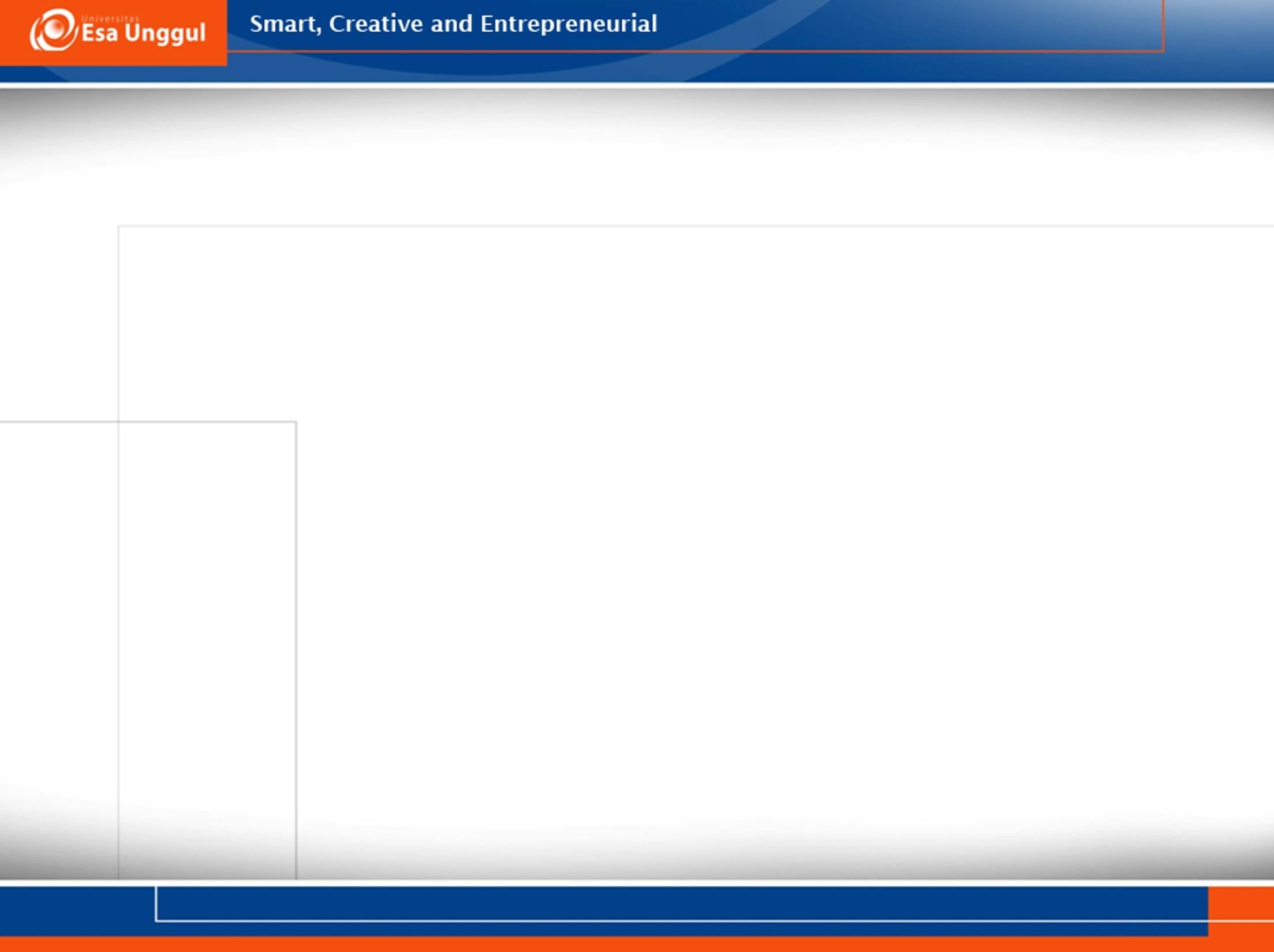 What is syntax?
Syntax is not about meaning. 
A sentence can grammatically correct but nonsense
Colorless green ideas sleep furiously.
	adj        adj       N        V           adv
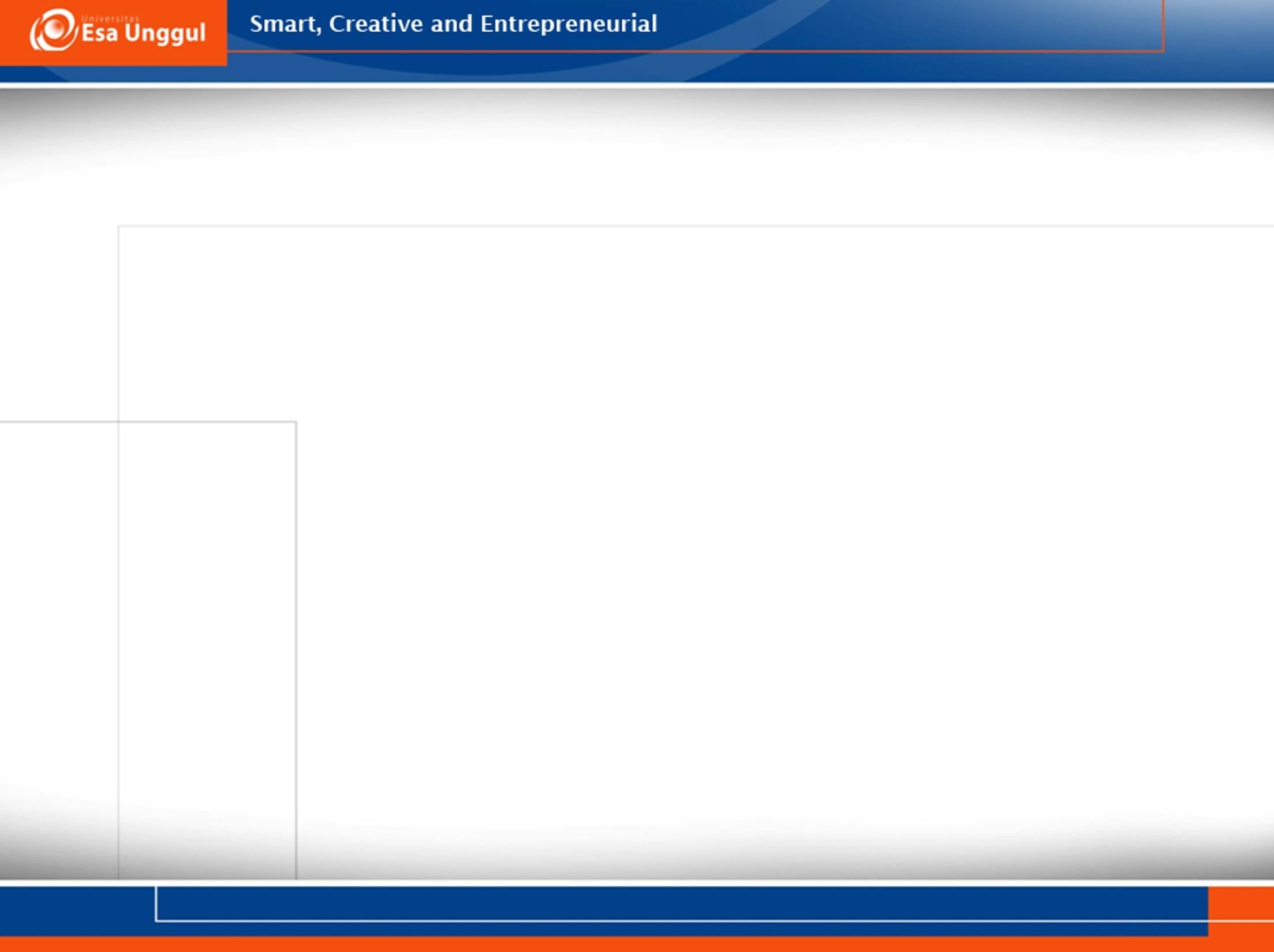 Parts of speech
Open class
New words are added to the class over the time e.g. nouns, verbs, adjectives, and adverbs.
Closed class
It contains small number of words, new items are added very rarely.
e.g. determiners, pronouns, prepositions, conjunctions
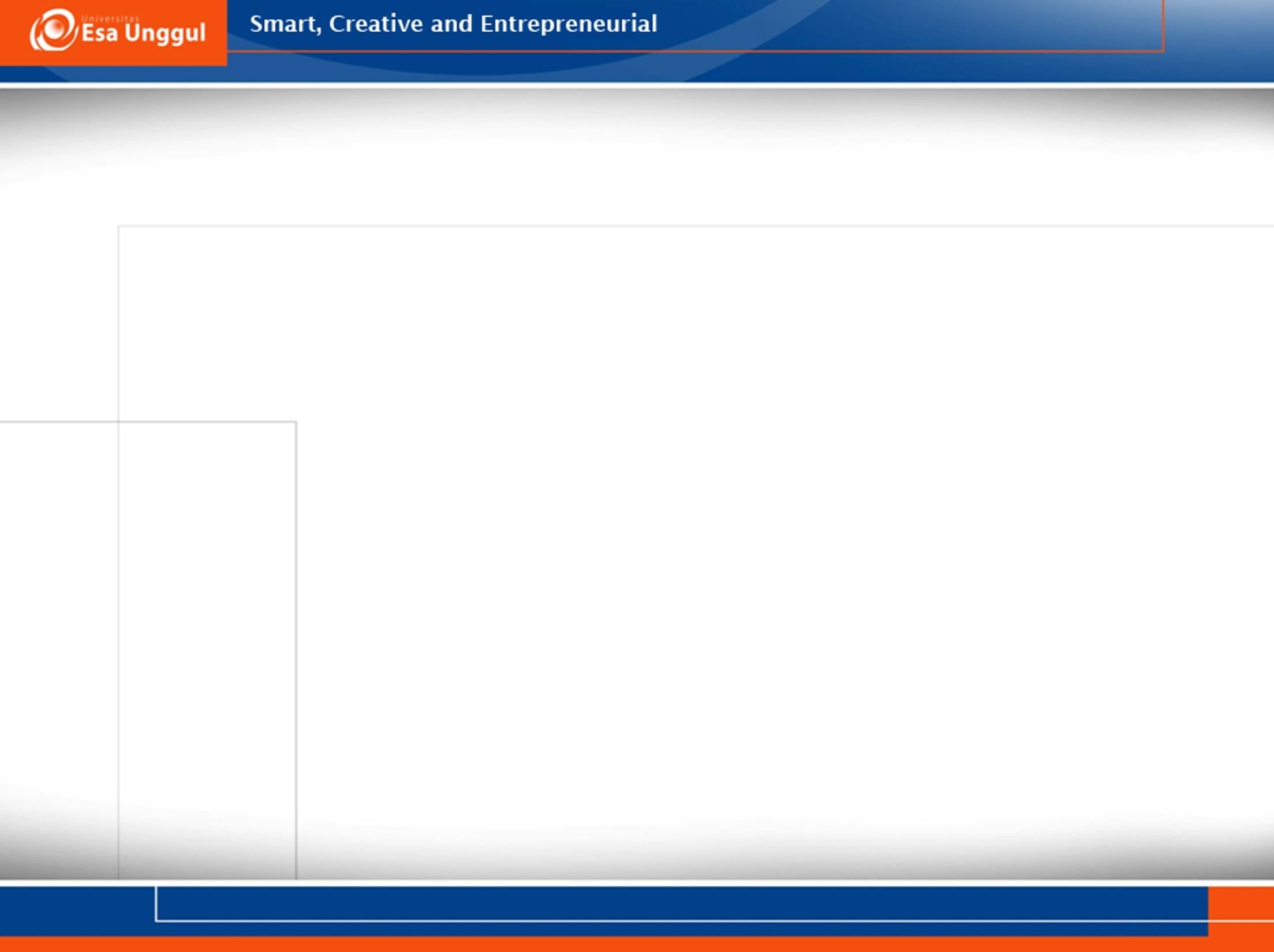 Open class
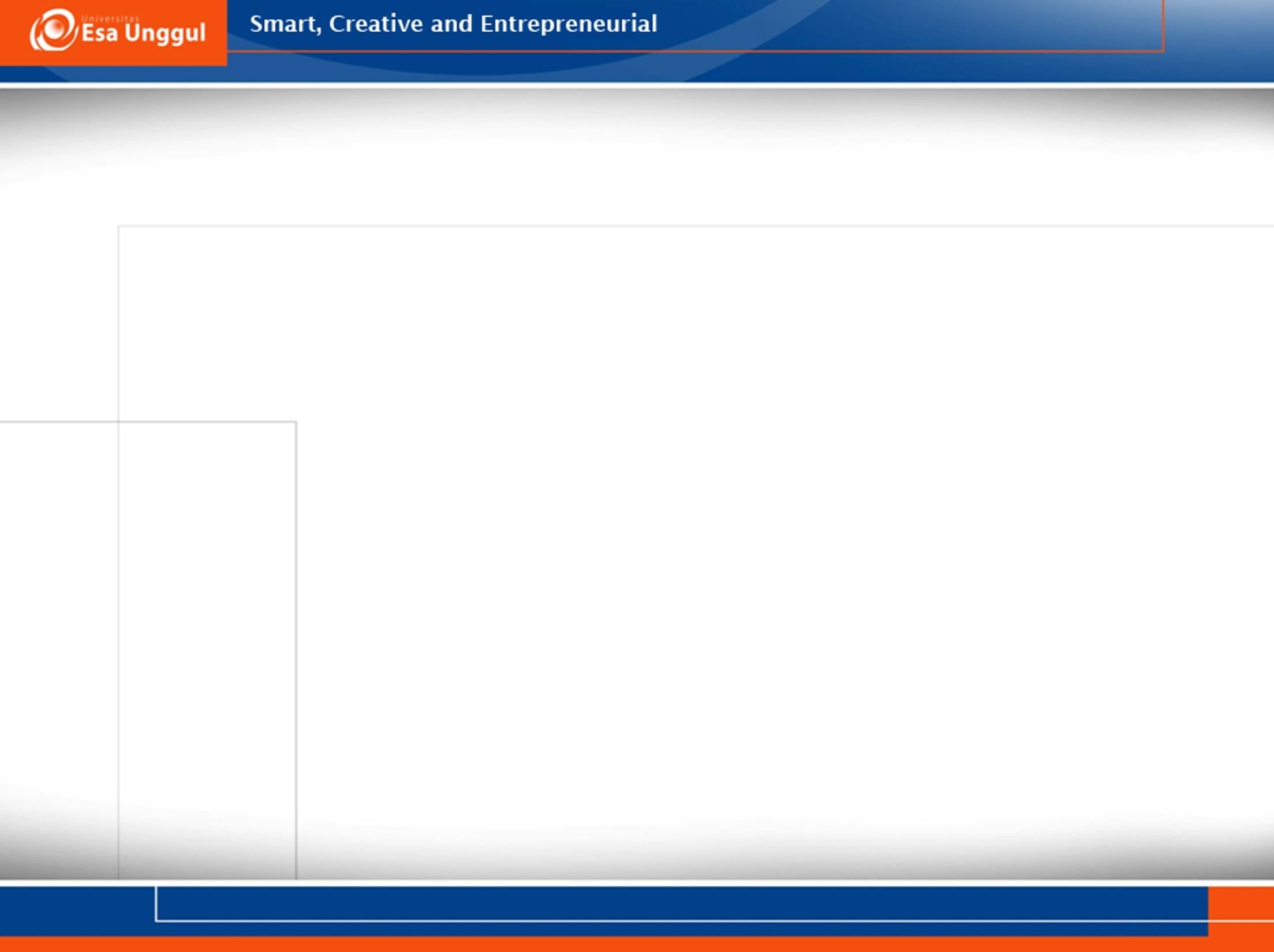 Closed class: Determiners (Det)
Determiners come before nouns
articles (a, the)
quantifiers (many, any, all, several)
possessives (my, your, his, her)
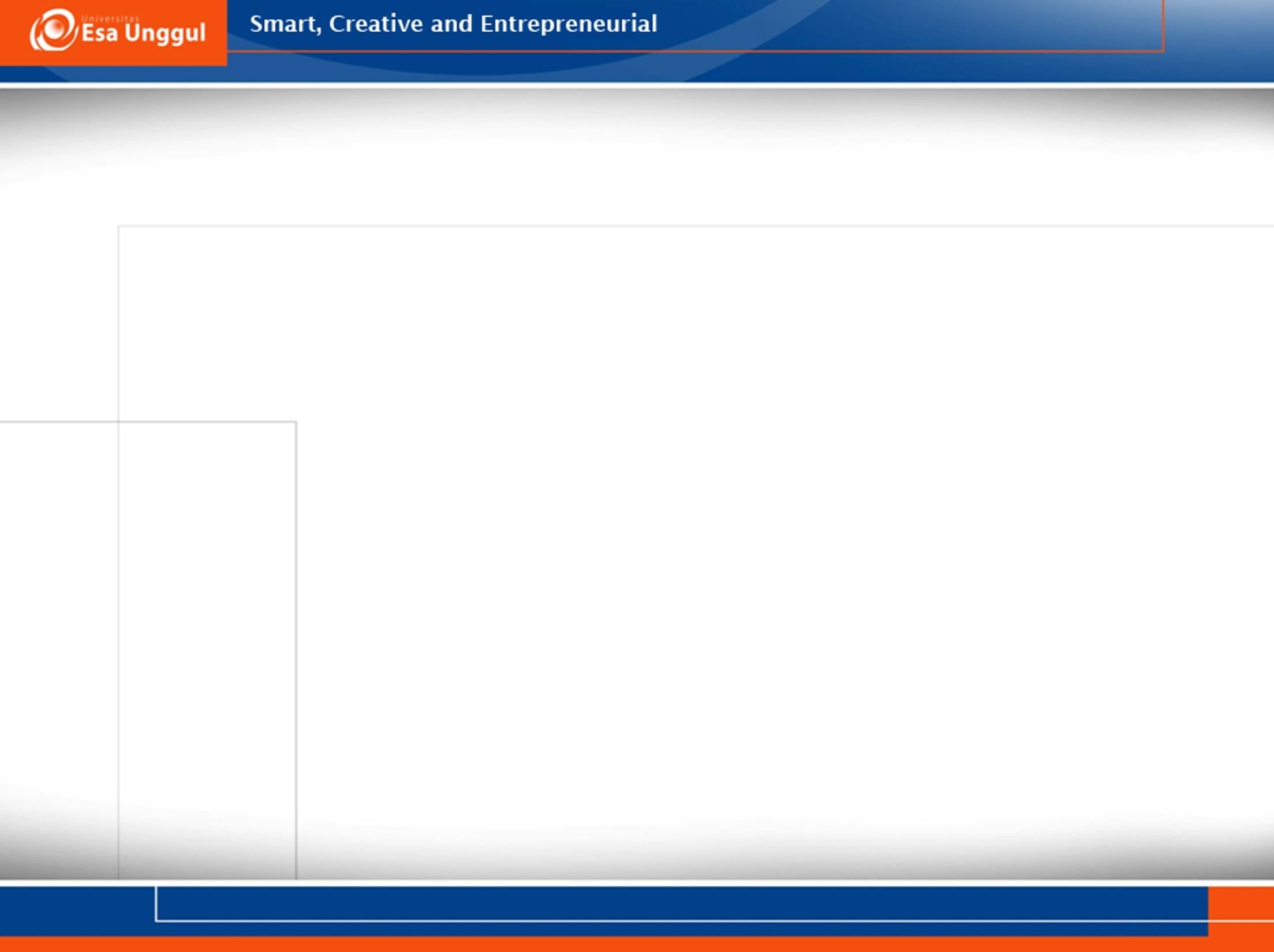 Closed class: Auxiliary verbs (Aux)
Examples: will, may, must, shall, would, can, have
Aux is followed by a verb (V)
It will rain. 
You must be quiet.
 Is negated directly: not
He cannot swim. 
She would not come.
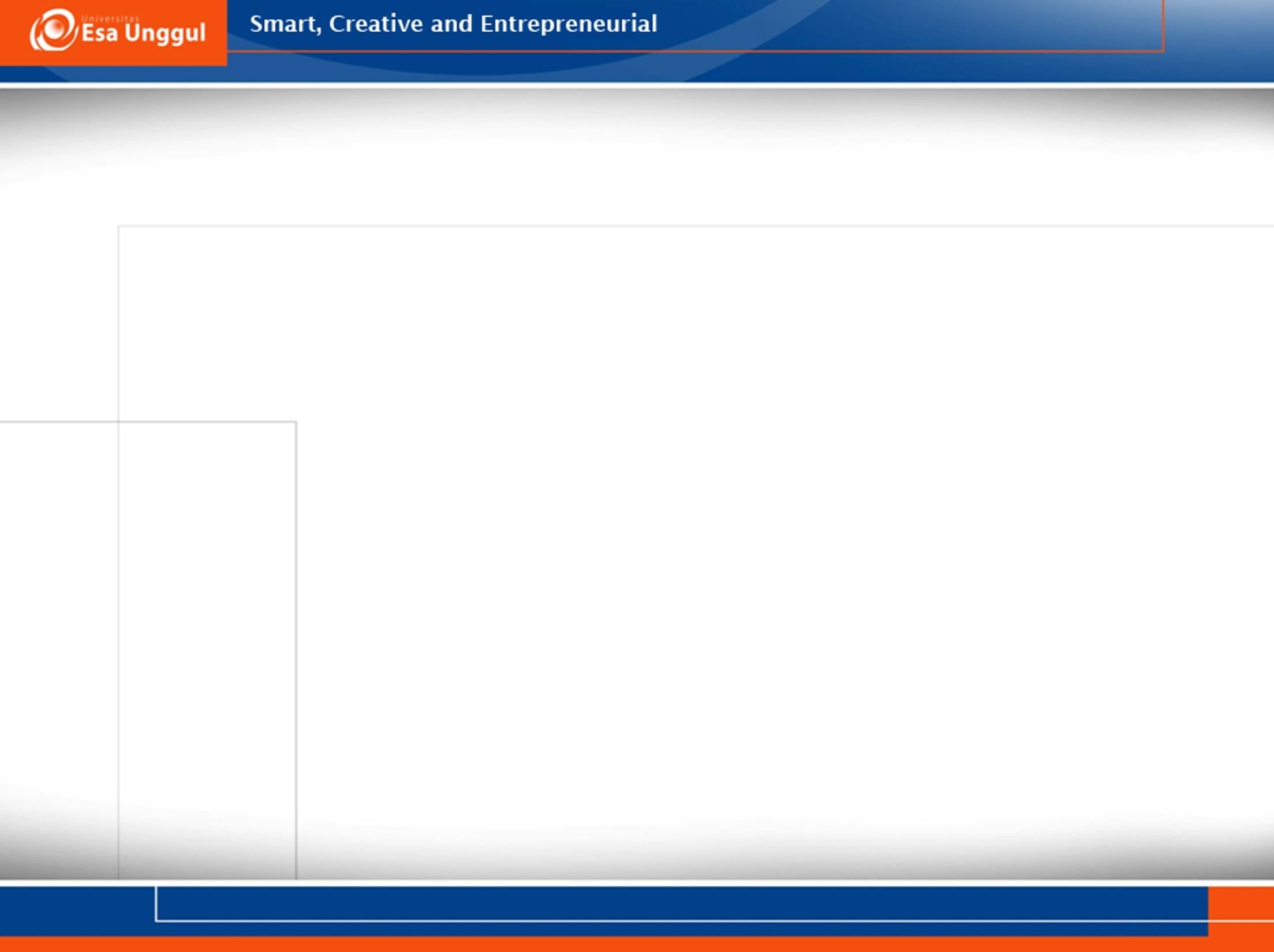 Closed class: Pronouns (Pro)
Words that stand for a noun or a whole noun phrase.
Examples: I, you, he, she, it, we, they, me, him, her, us, them
Sub-categories of pronouns: 
Subject pronouns
Object pronouns
Possessive pronouns
Reflexive pronouns
Examples: 
I run. 
*My run.
John likes my house.
*John likes I house.
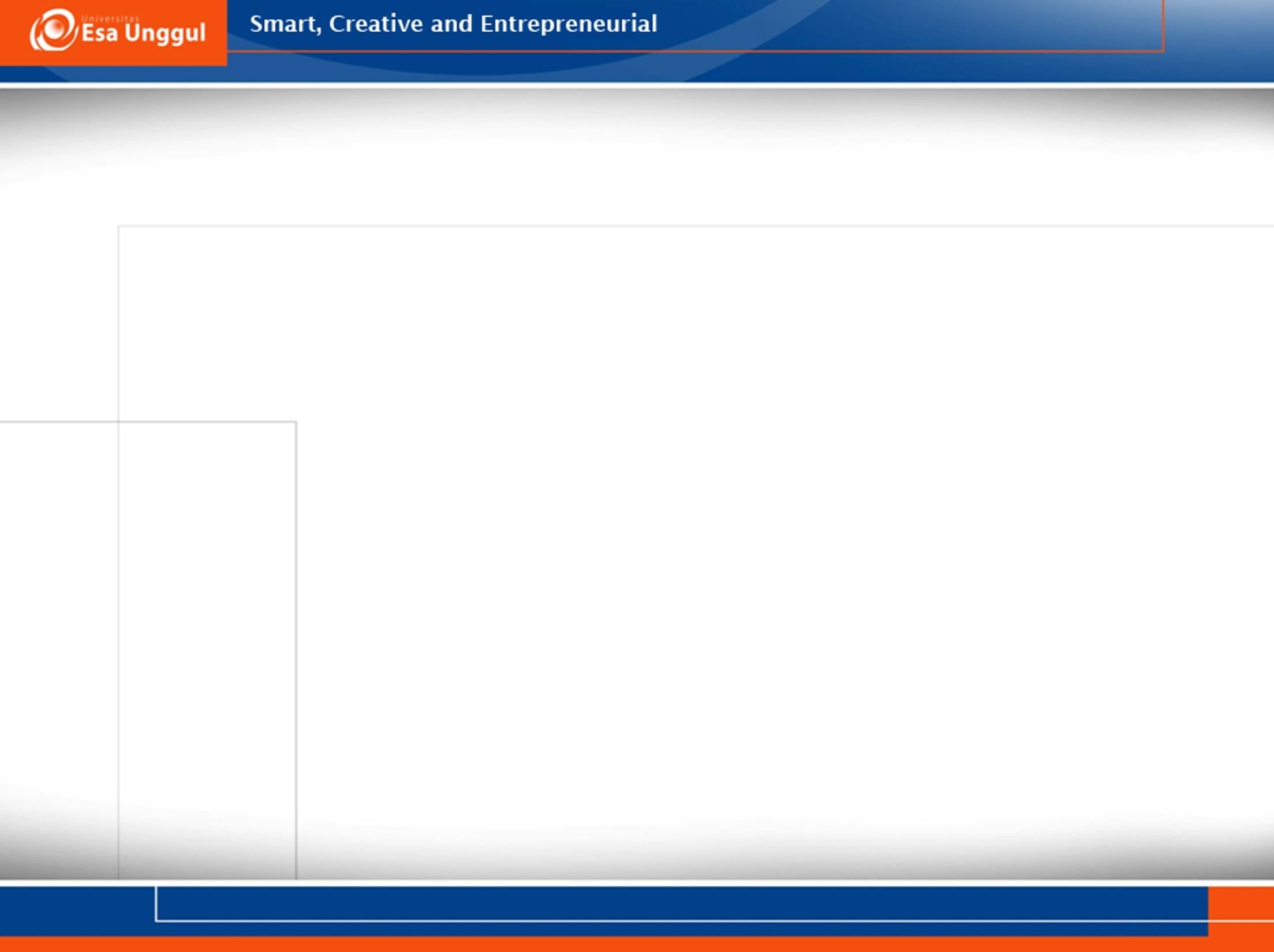 Closed class: Preposition (Prep)
Prepositions stand before noun phrases (NP)
Examples: in, on, about, with, at, to, of, under
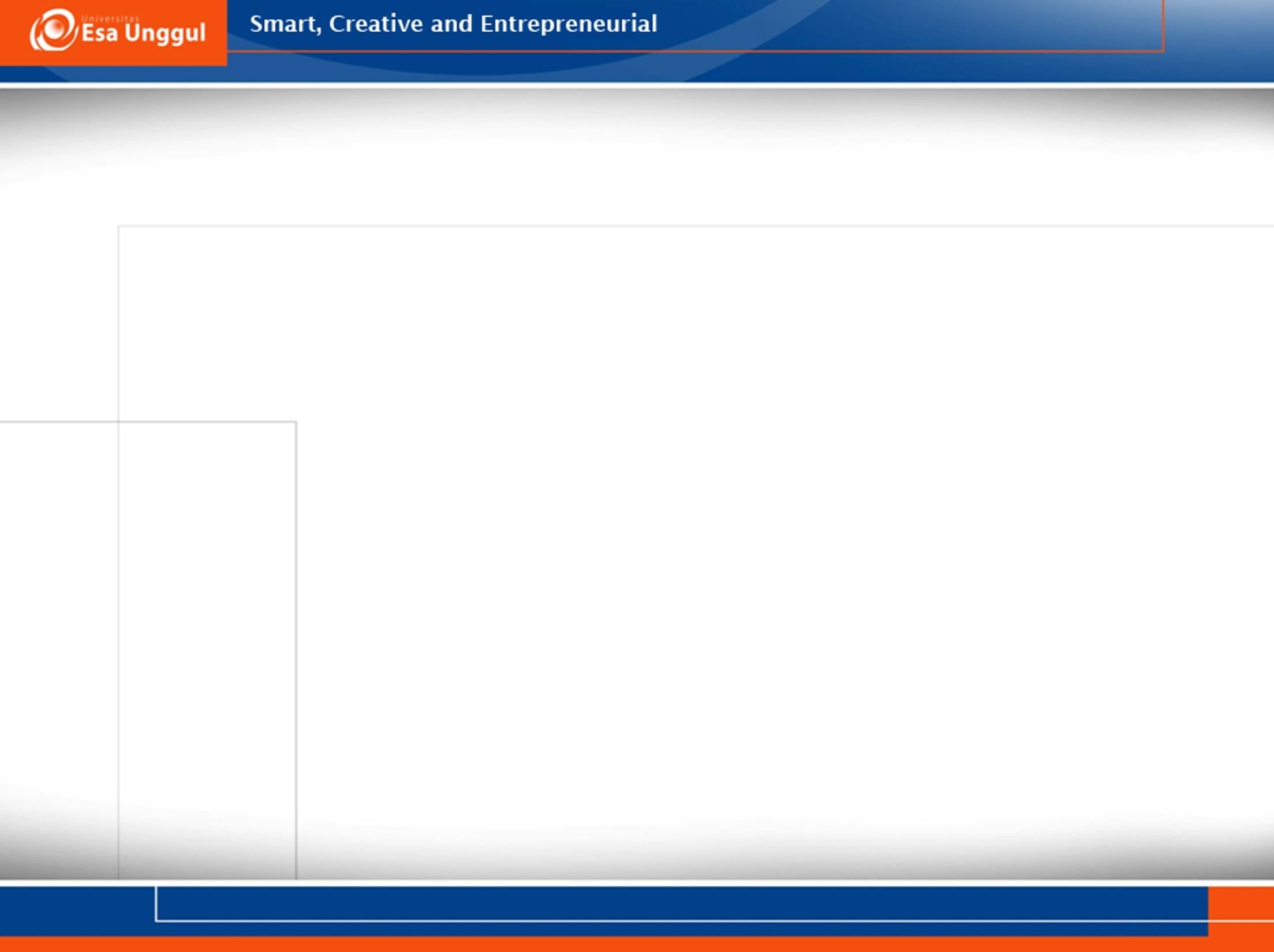 Closed class: Conjunctions (conj)
They connect two words, phrases, or clauses on the same level
Examples: and, or, but, . . .
They connect
N-N (women and men)
V-V (run or walk)
Adj-Adj (warm but rainy)
Clause-Clause (I will talk and he will write)
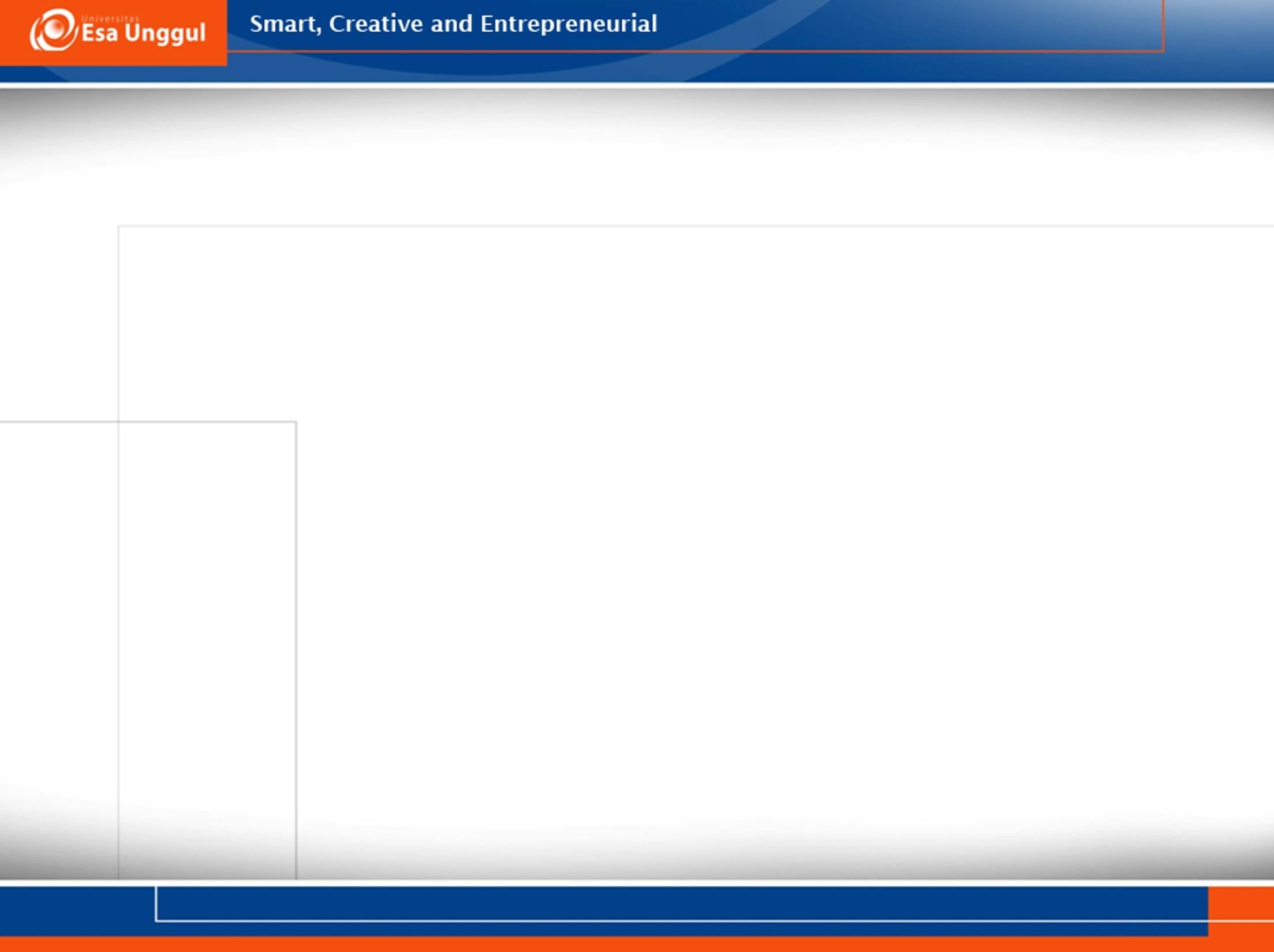 More than one word class
Some words belong to several categories:.
They have similar meaning:
She  talks very much.	 vs. 	She is giving three talks.
It’s cold.		 	vs.	 I got a cold.
They have completely different meanings. 
I can’t bear the noise.  	vs.	There is a bear in the wood.
tree barks 	vs. 	the dogs bark
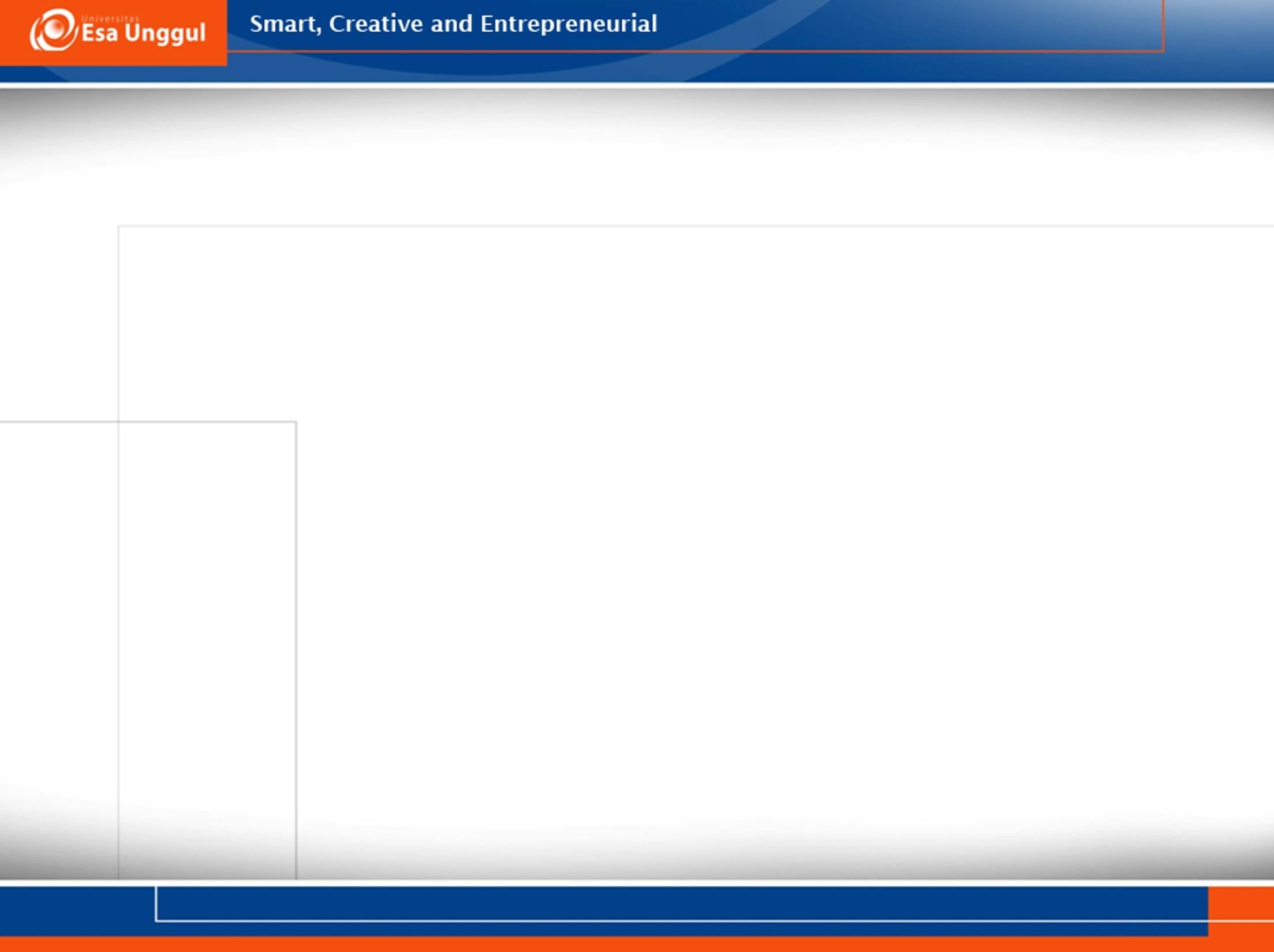 Identify the class of words of the underlined words
a. It was a cold and dreary day.
	b. I can't seem to get rid of my cold.
a. You must dry cilantro leaves before storing.
	b. The dry heat of the desert proved to be deadly.
a. There has been some improvement in the past week.
	b. In the past, there has not been much improvement.
a. That's a promise.
	b. I promise to take you to the zoo tomorrow.
I forget where I put the book. 
I booked the ticket for my trip to Manado.
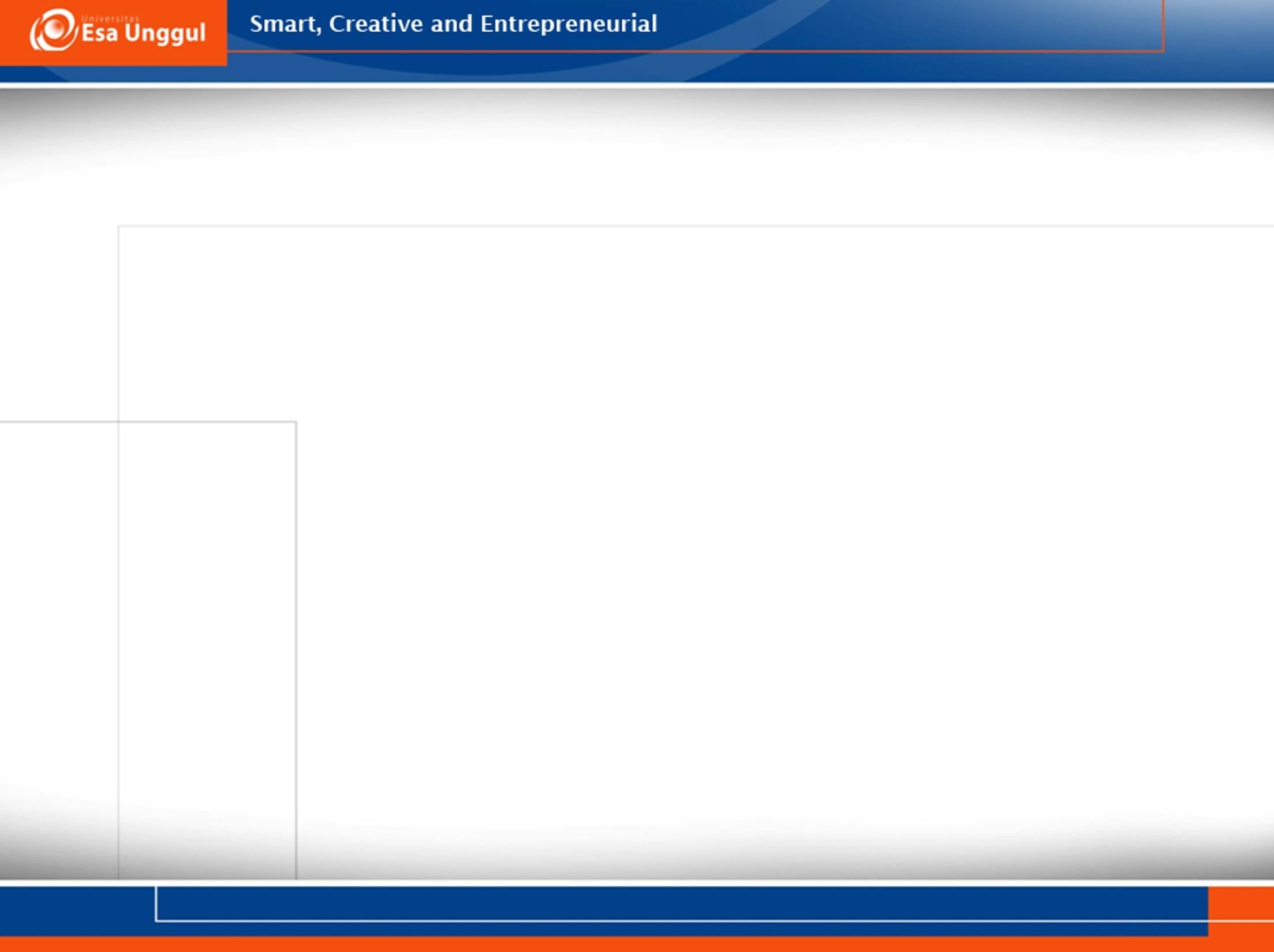 Phrase/Constituent
A phrase is a group of words which “belong together” in a sentence.
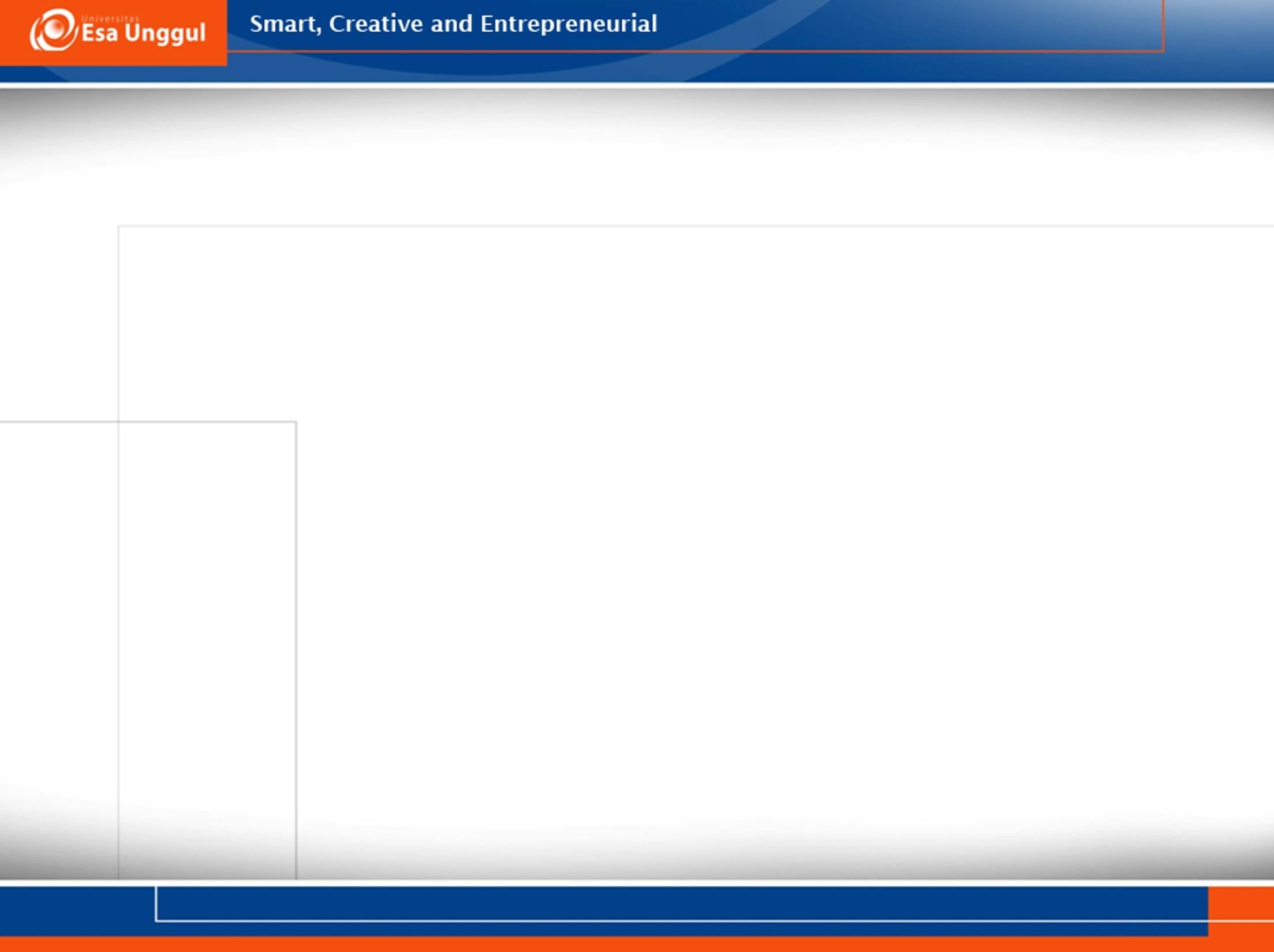 Noun phrases
In English, a noun phrase is a determiner followed by a noun, or determiner followed by an adjective followed by a noun, or a single noun, or . . .
Examples:
NP→ Det N 		the cat
NP→ Det Adj N		those noisy cats
NP→ Adj N		noisy cats
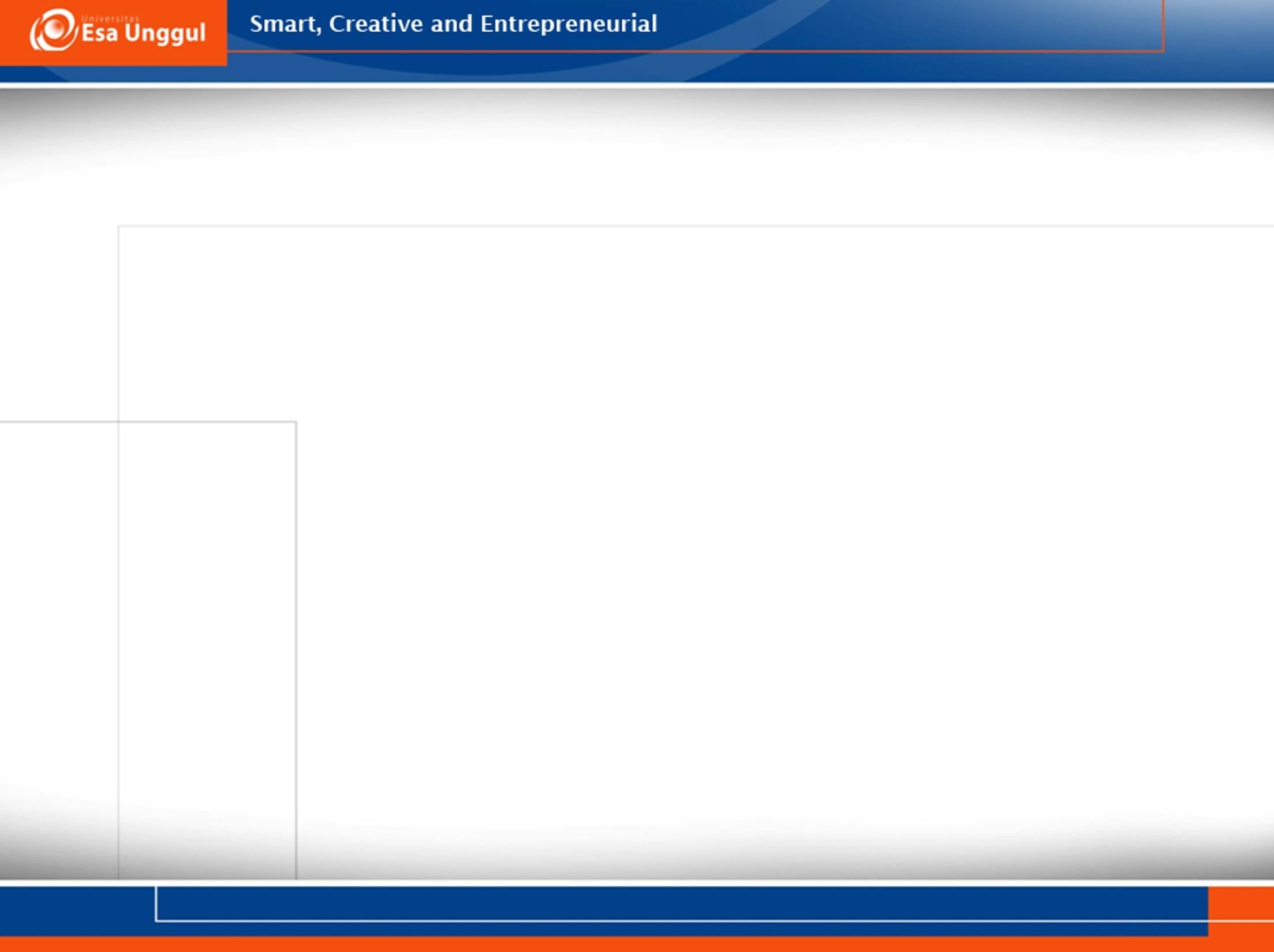 Prepositional phrases
In English, preposition is usually followed by a noun phrase
Example
PP →P NP		about those noisy cats
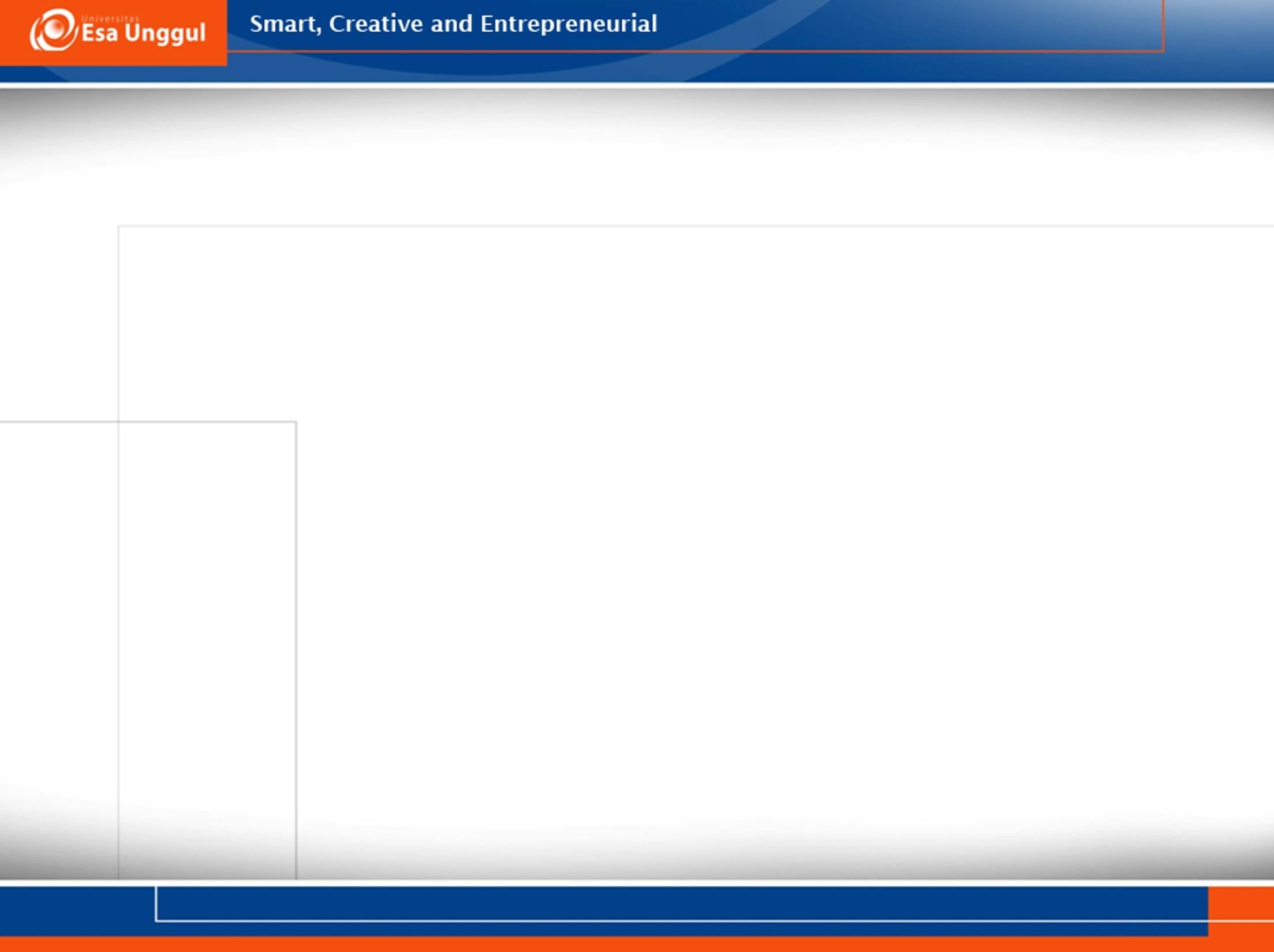 Clauses
A clause is a group of words that includes a subject and a verb. 
A clause can be distinguished from a phrase, which does not contain a subject and a verb (e.g., in the afternoon, drinking from the bowl).
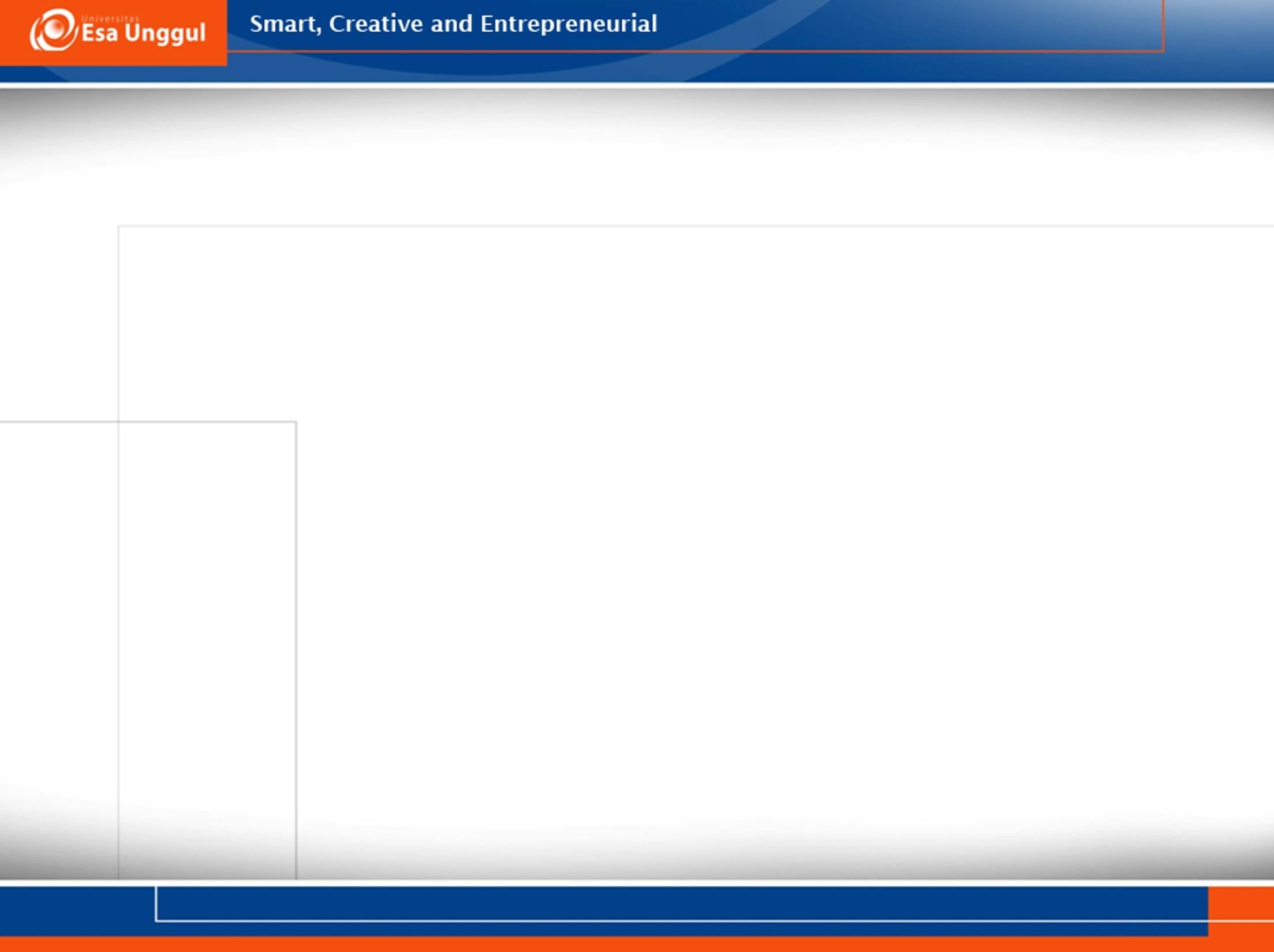 Clauses
In English, a clause consists of a subject (N or NP) followed by a verb which is sometimes followed by an object (N or NP), prepositional phrases etc.
Alphons slept. 			Subject + V
Alphons saw his dog.		Subject + V + Object
NP V 		Alphons slept.
NP V NP 		Alphons saw his dog.
NP V PP 		Alphons asked for a beer.
NP V NP PP 	Alphons asked his dog for a beer.
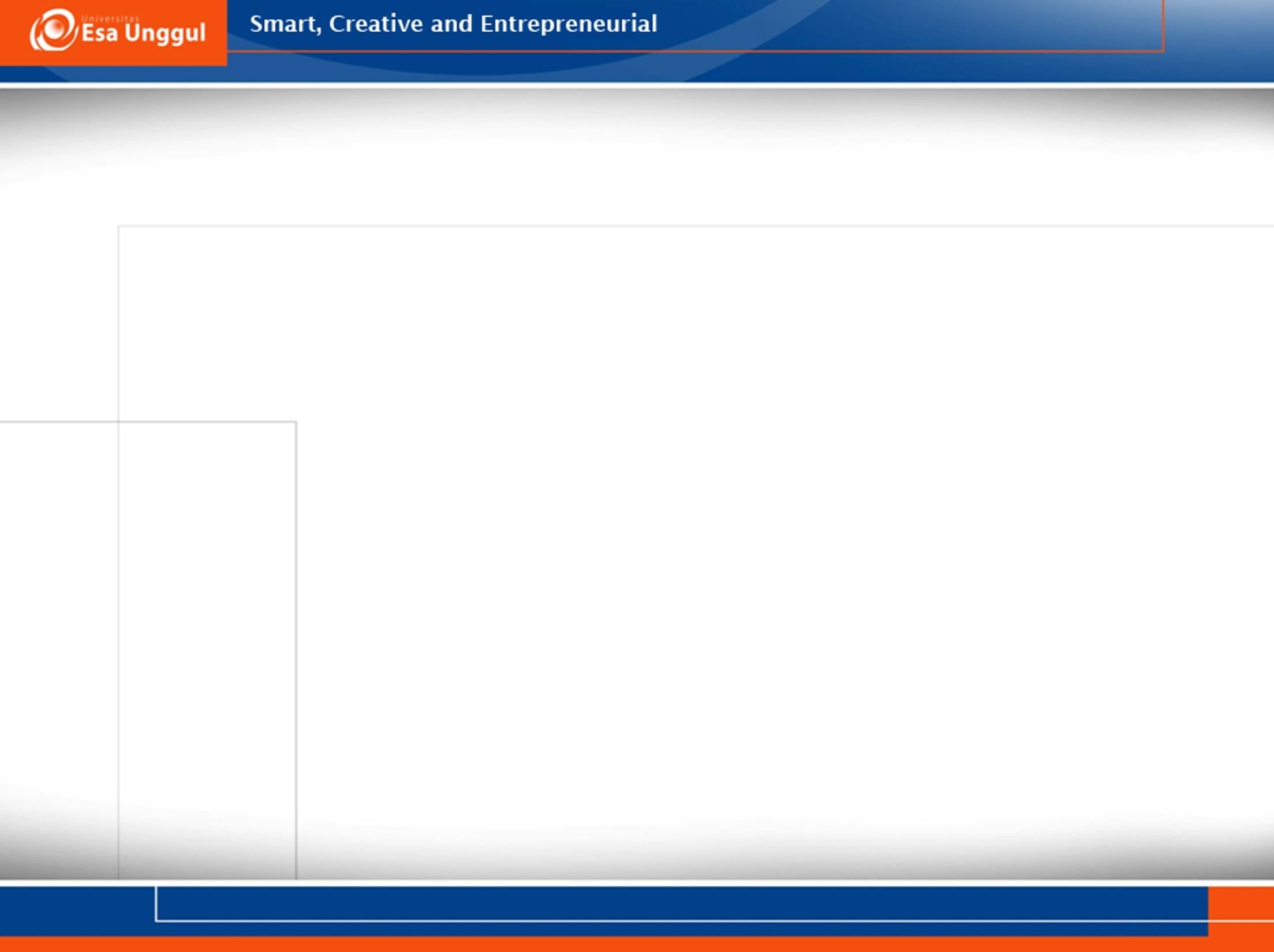 Phrase structure trees
Phrases are created from other phrases or words.
Sentence is the biggest phrase.
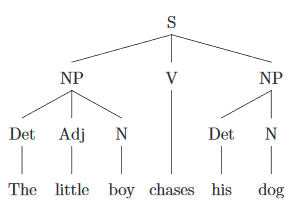 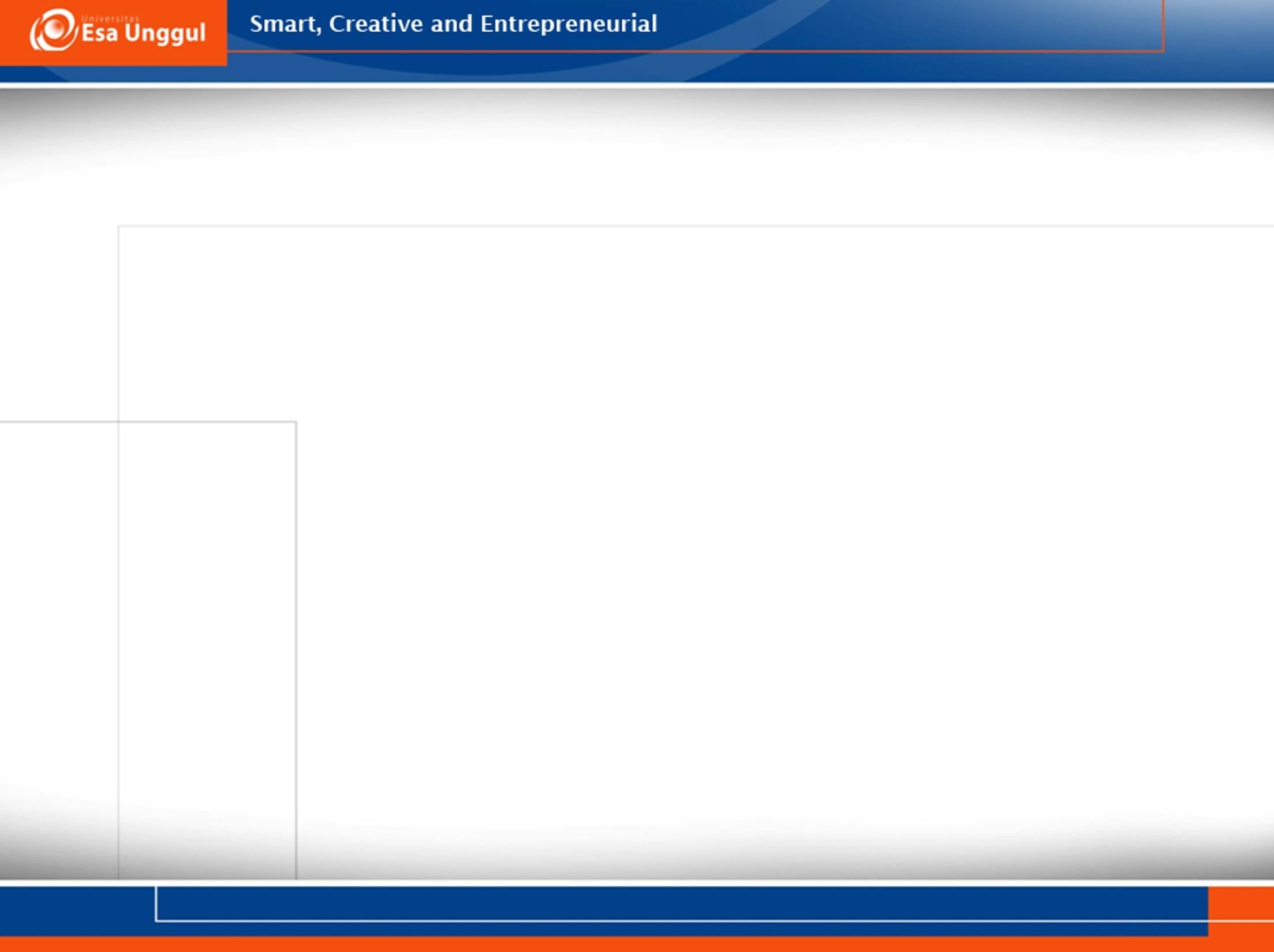 Constituency test
Sometimes, we get confused whether one is a phrase or not.
To check, we have constituency test. 
A very useful constituency test is substitution.
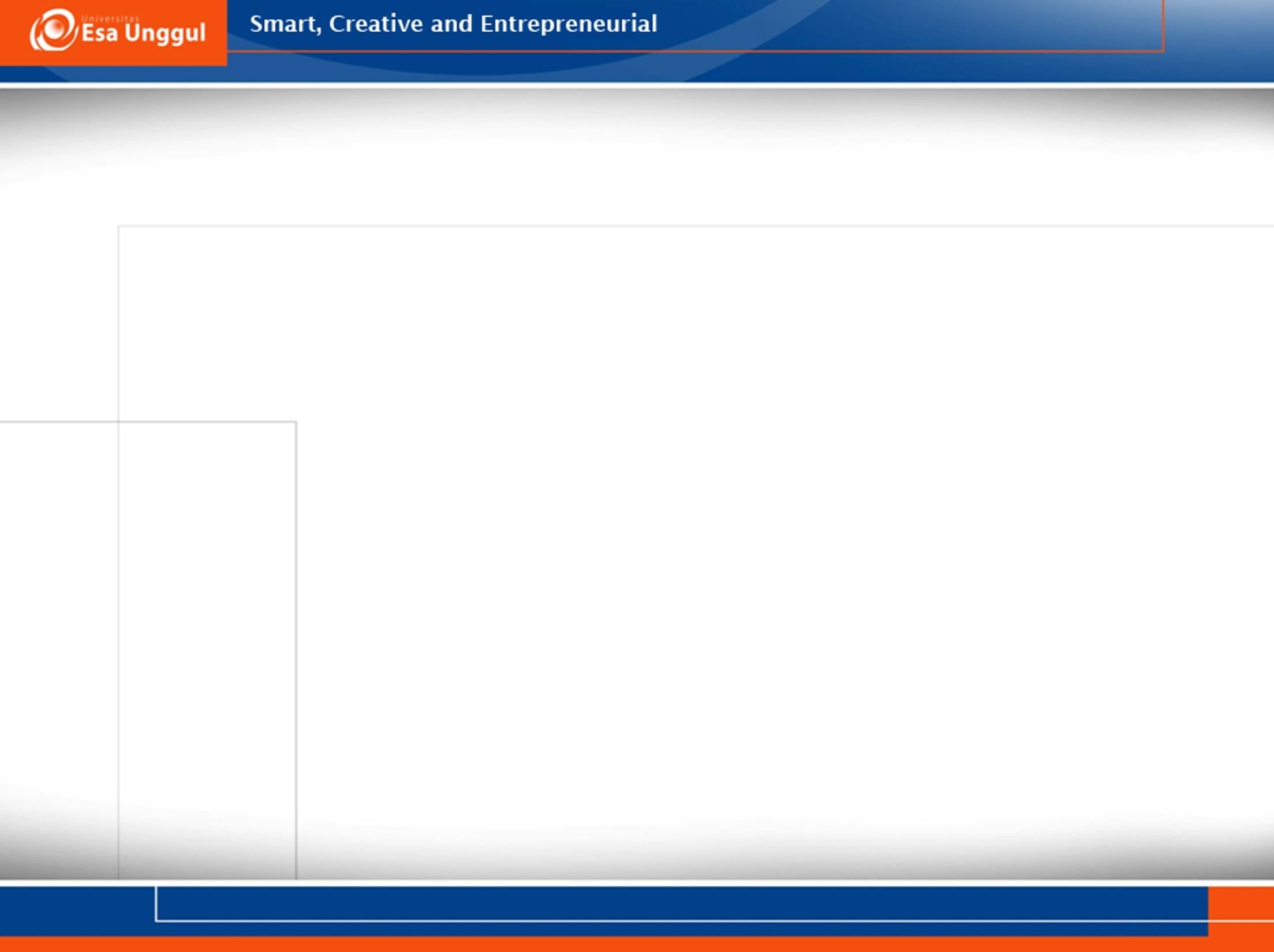 Substitution
Replacing the string of words with another one which belongs to pronouns. 
Mary helped the man in the green hat and Michael.
Mary helped them.
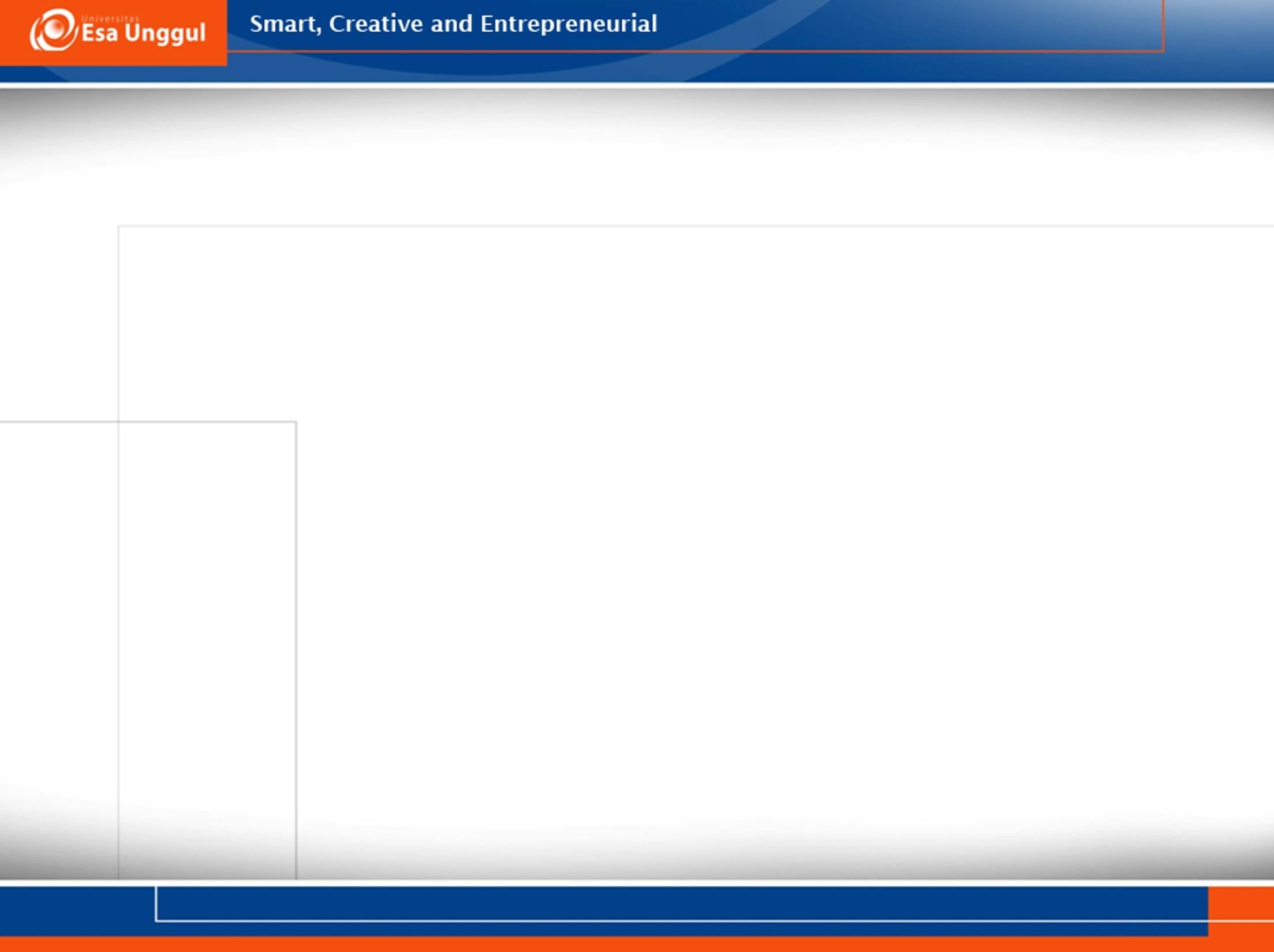 Substitution
If the substitution leaves the meaning roughly unchanged, then the constituency test has worked.
I read a book about Napoleon in Italy. 
I read it in Italy. 
I read it.
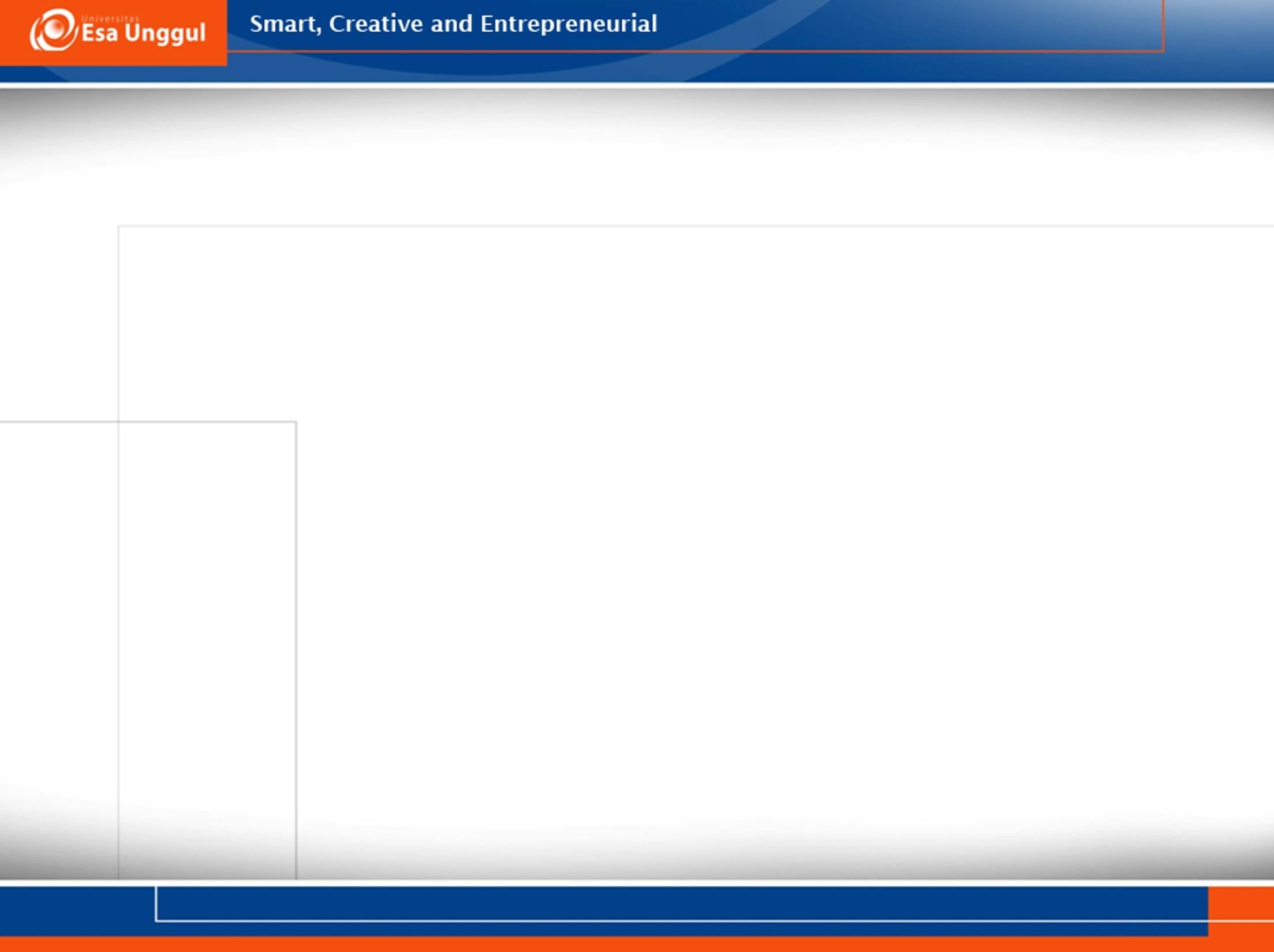 Ambiguity
More than one possible structure for the same string of words.
I saw a man with a telescope.(Who has the telescope, me or the man?)
We need more intelligent leaders.(need more or more intelligent?)
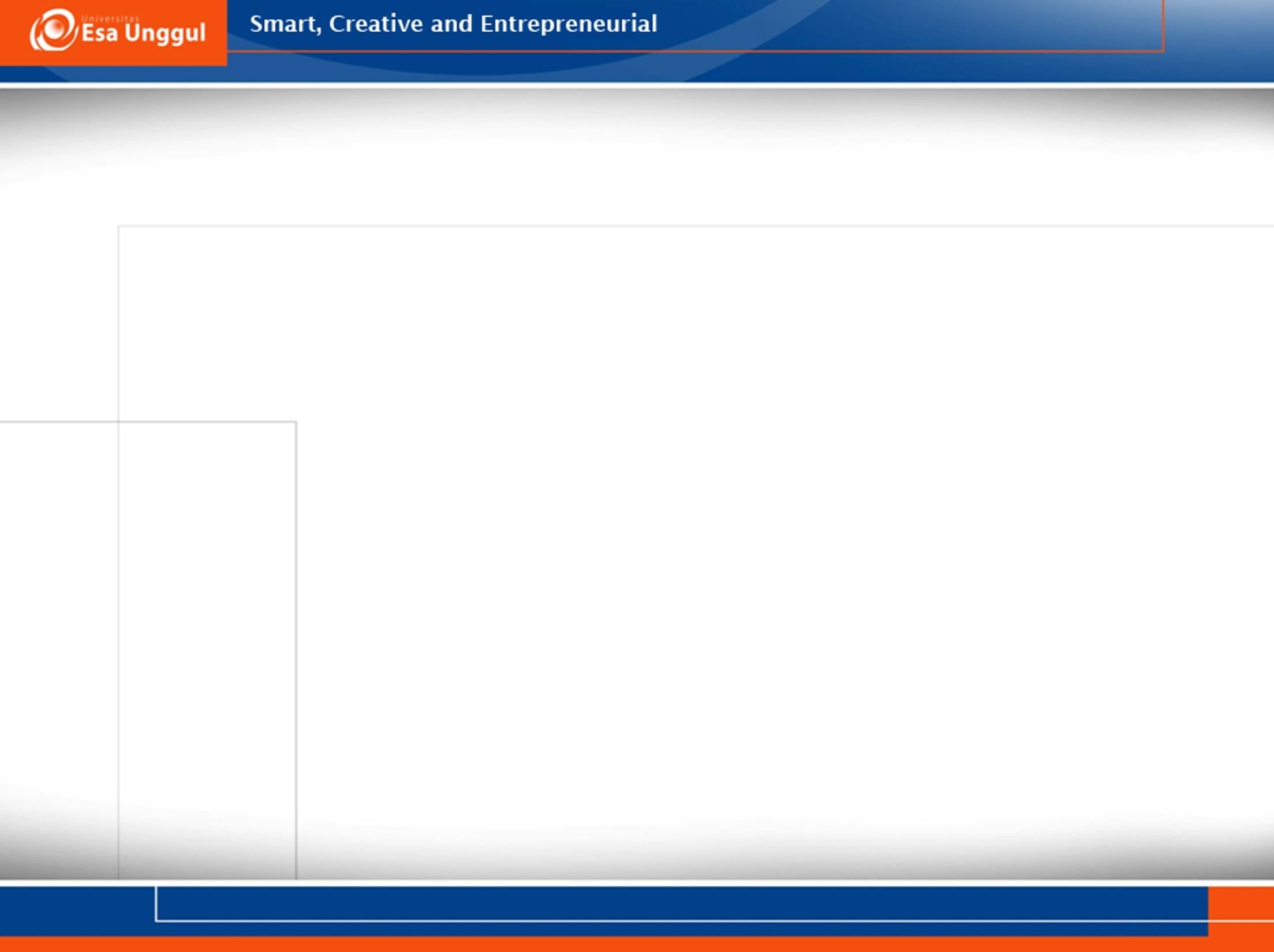 Ambiguity
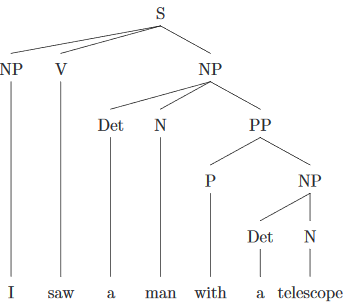 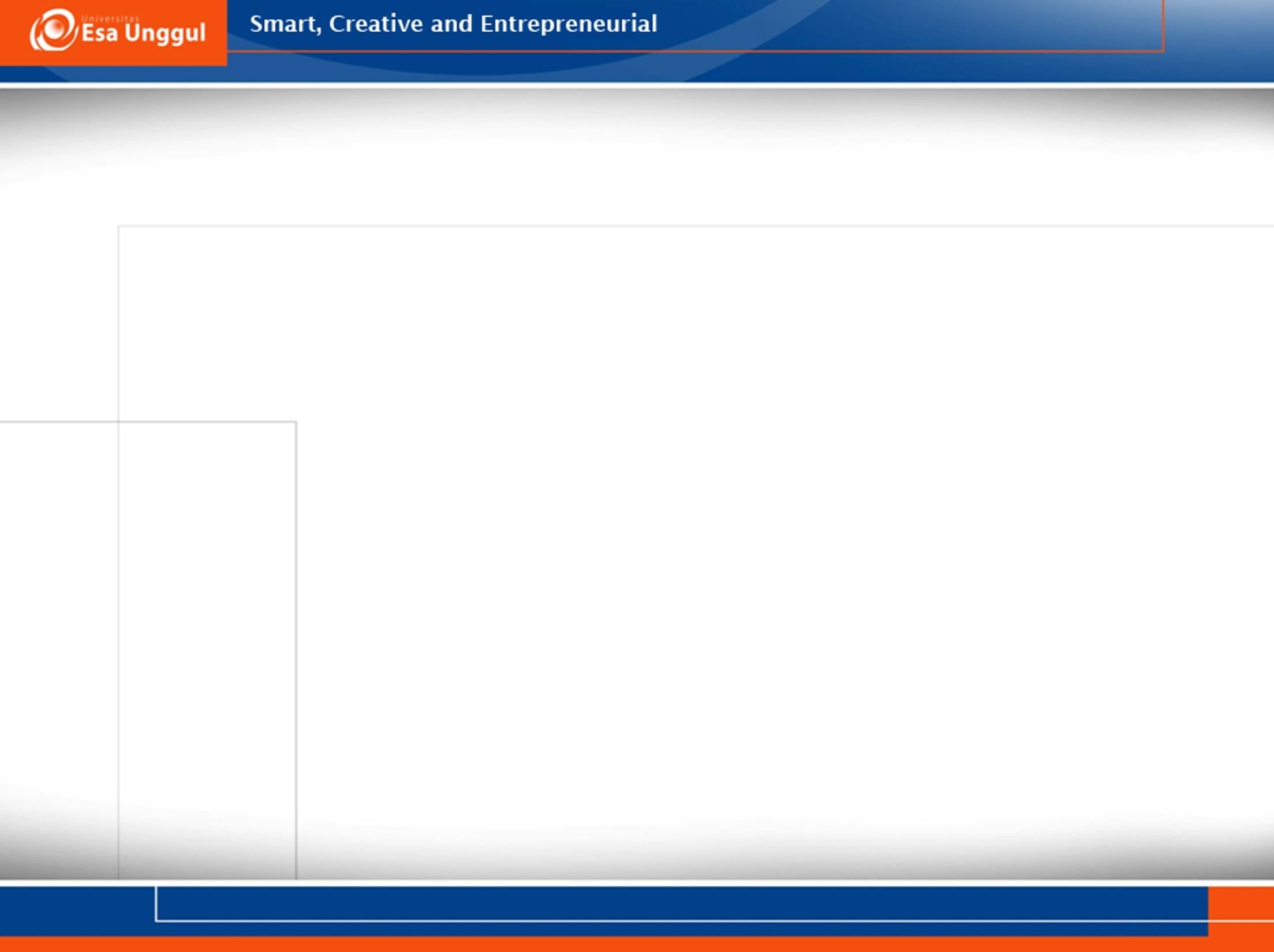 Ambiguity
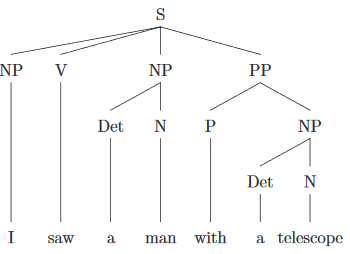 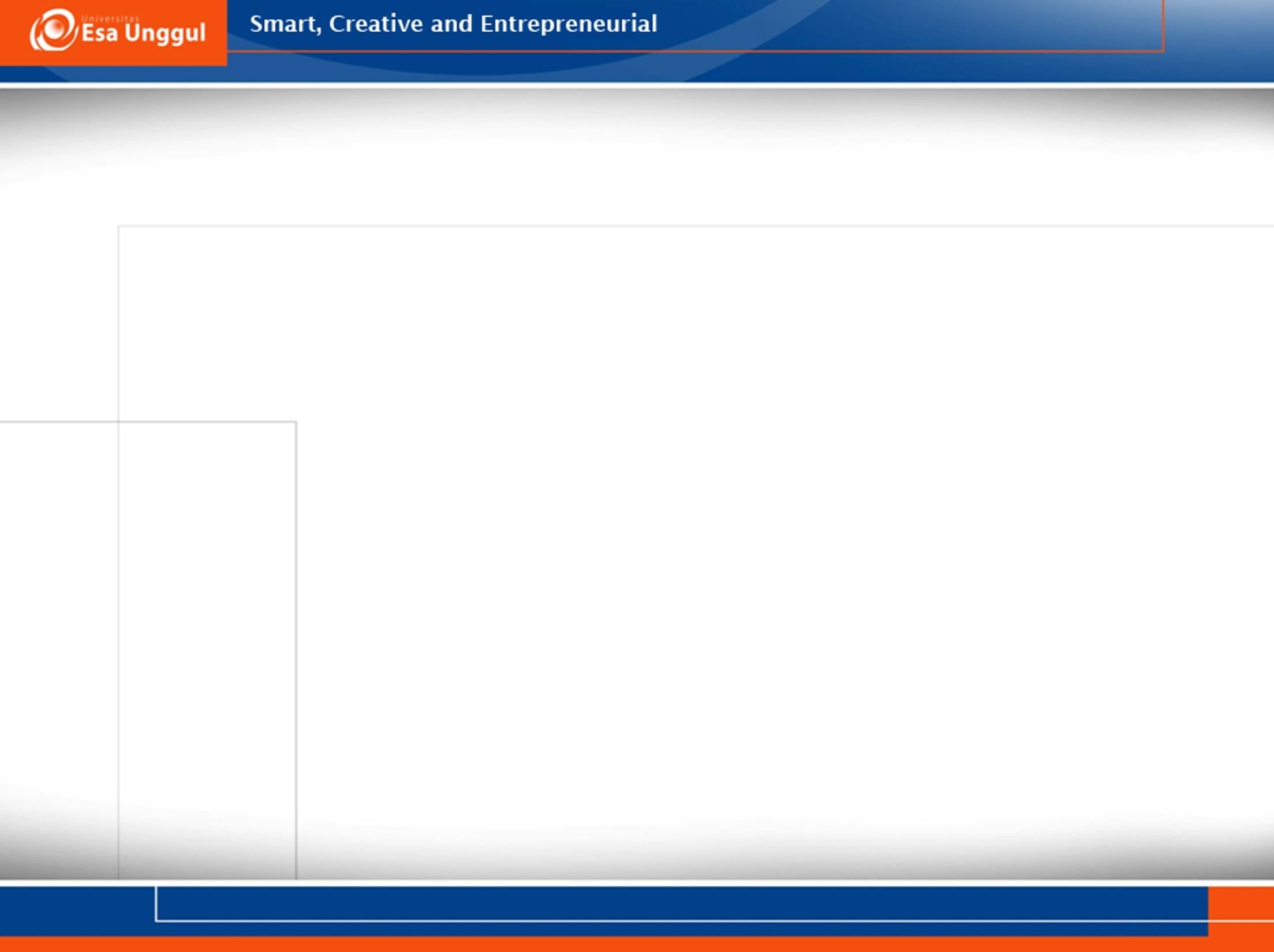 Tree diagram
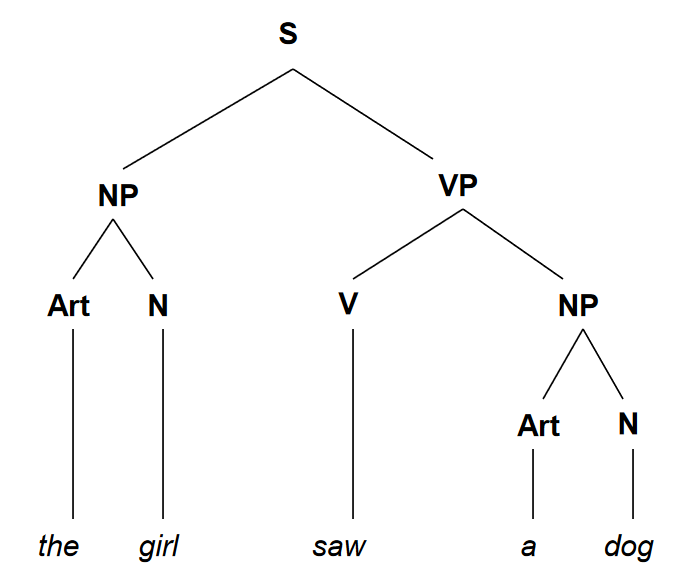 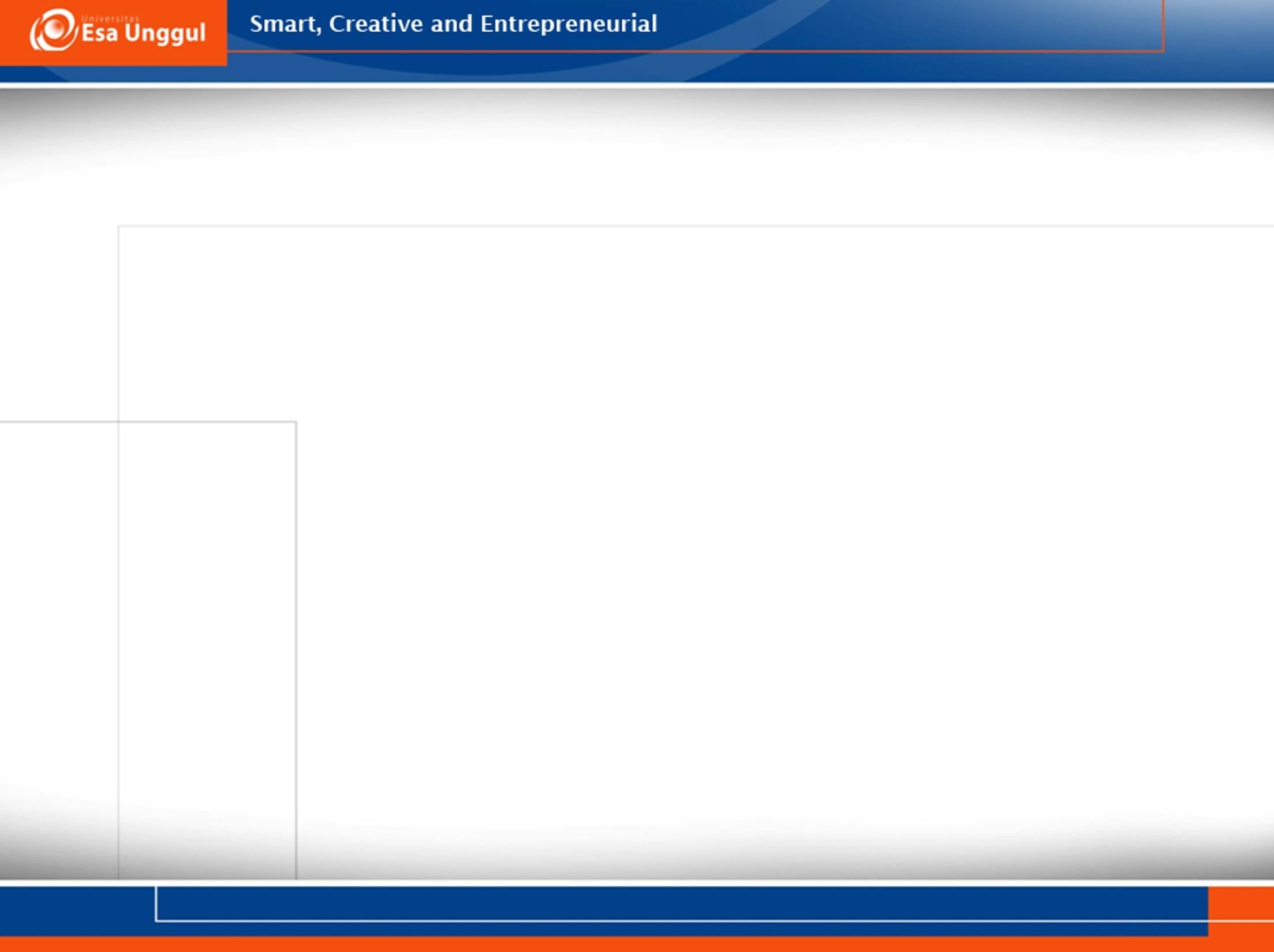 Draw the tree diagrams
The man took the money. 
The young lady cooked special dish.
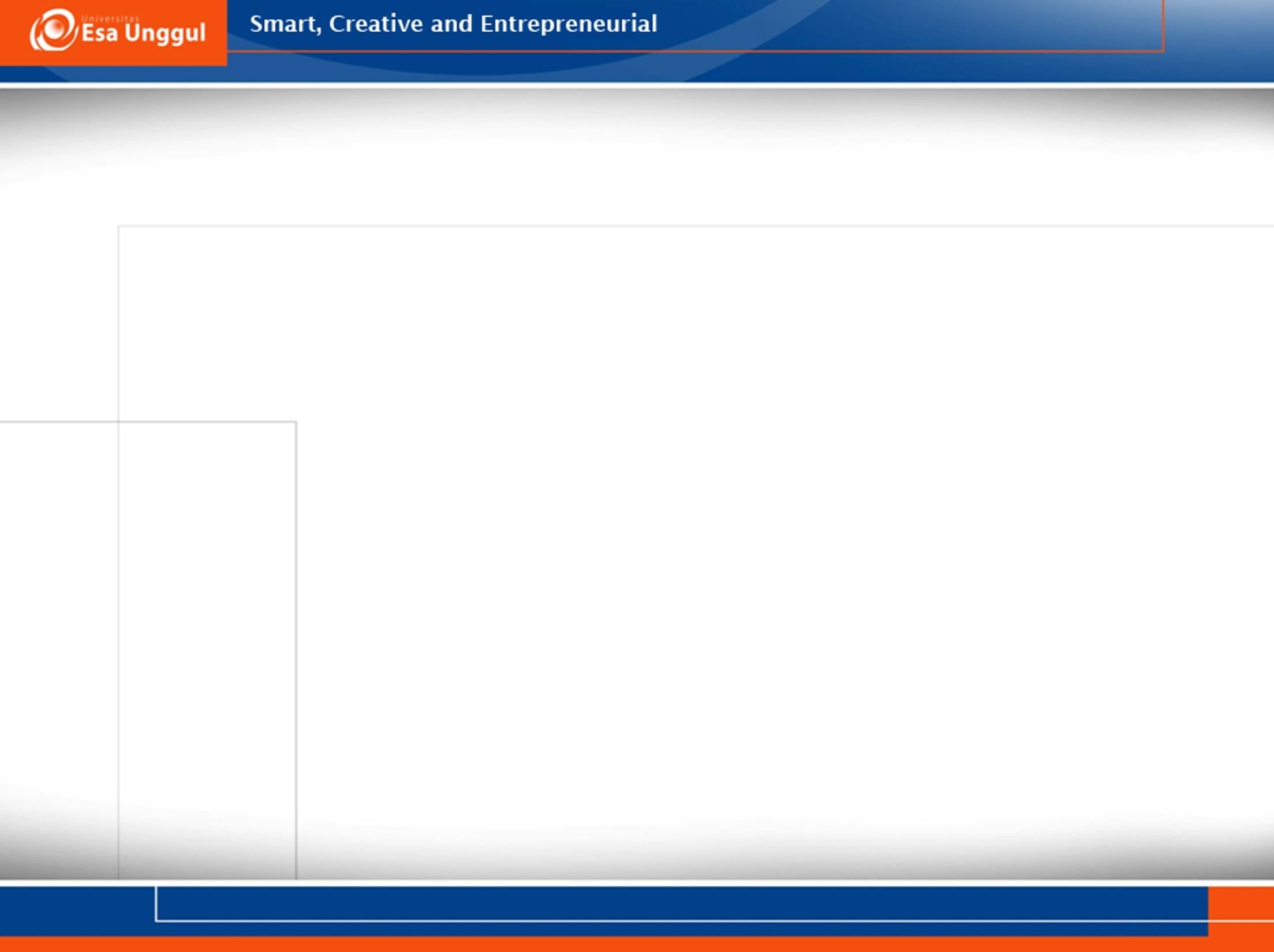 Tree diagram
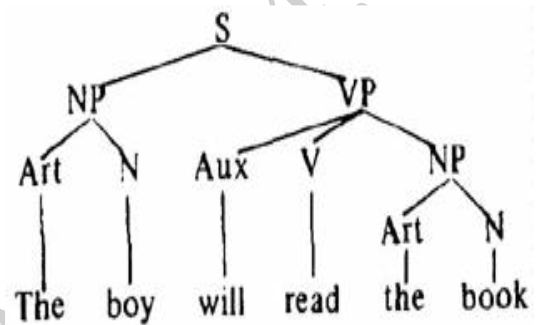 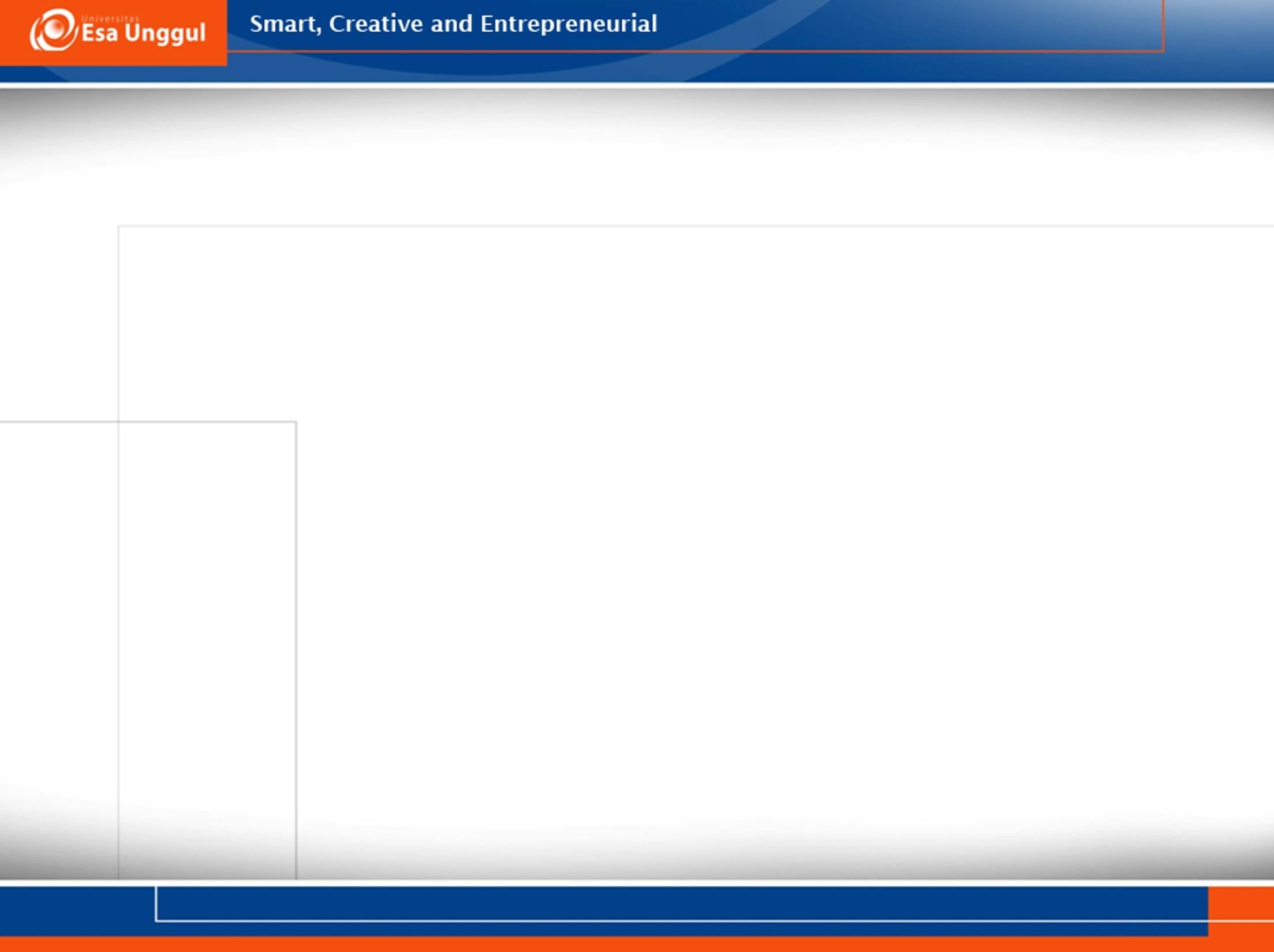 Draw the tree diagrams
The old postman might deliver the letter. 
Your order can arrive.
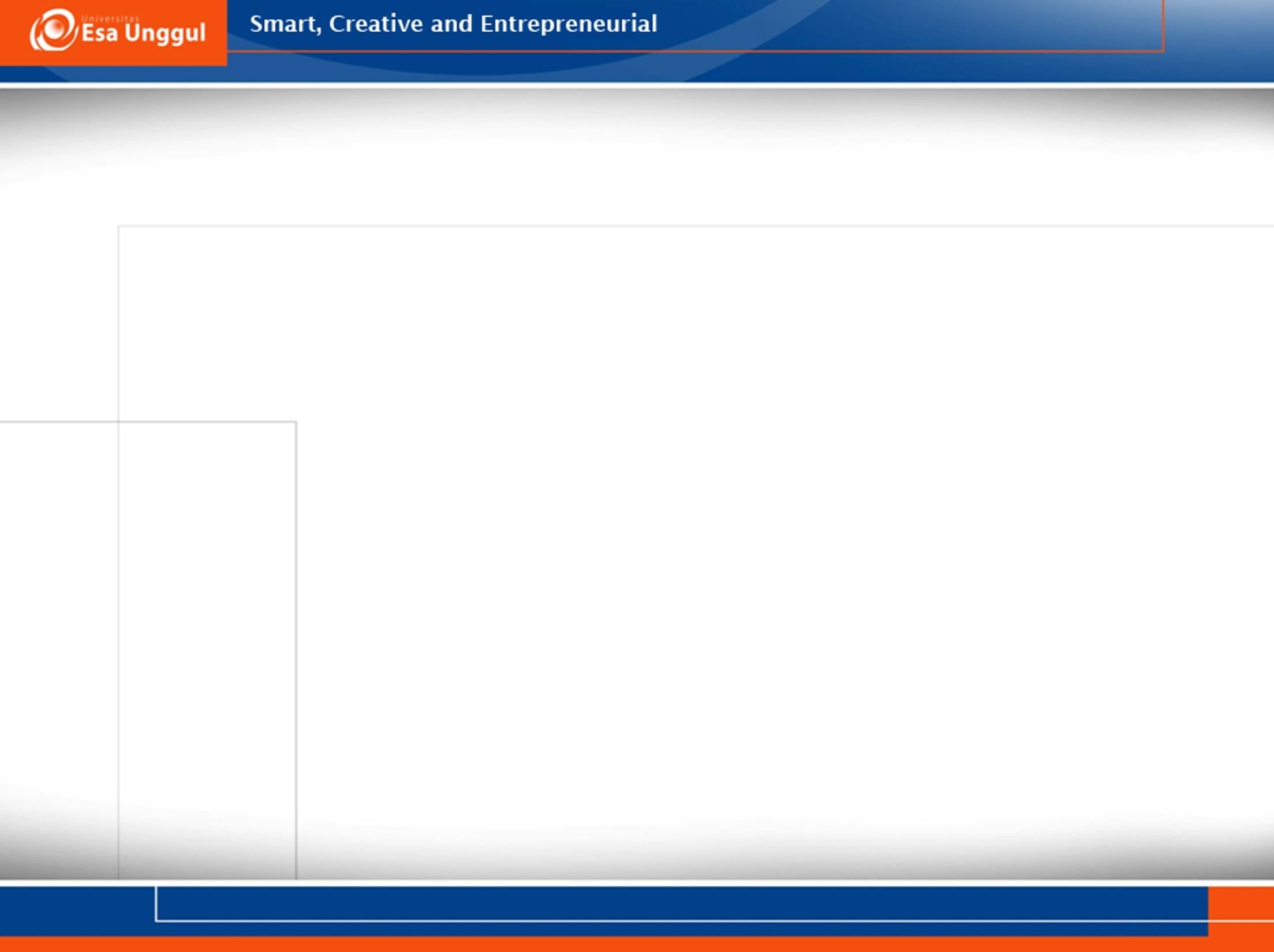 Tree diagram
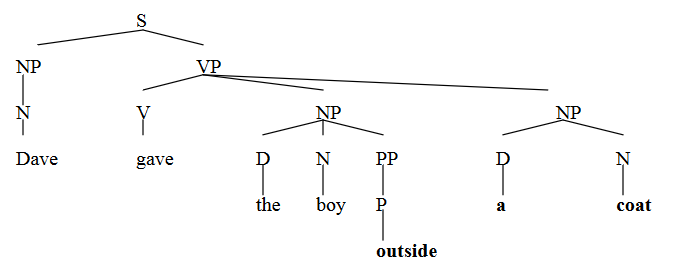 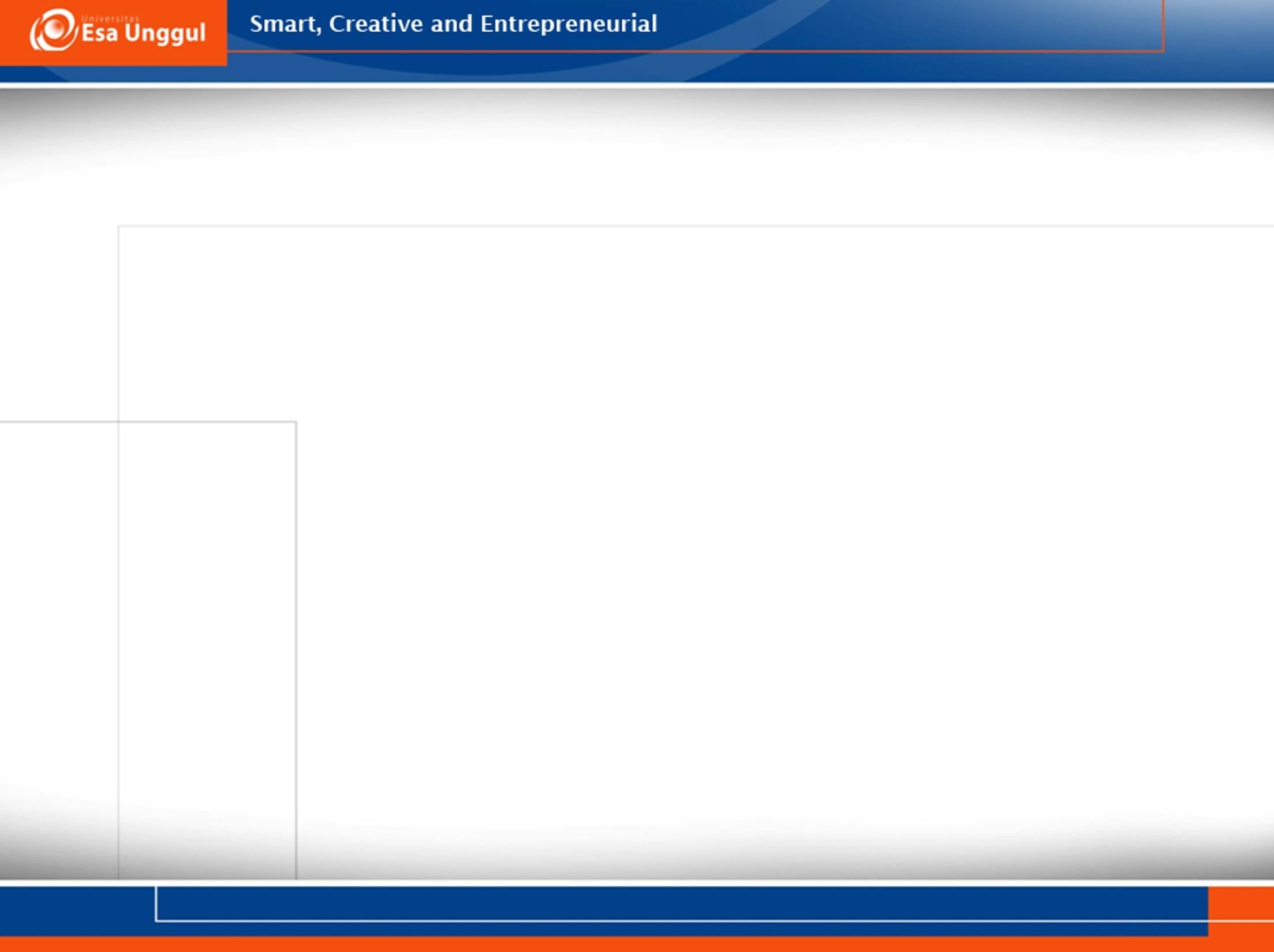 Draw the tree diagram
The young lady gave the little boy some yummy pies.